RTP Live from Chicago: Investigator Perspectives on Available Research Findings and Challenging Questions in the Management of Renal Cell Carcinoma
Monday, June 2, 20257:00 AM – 8:00 AM CT (8:00 AM – 9:00 AM ET)
Faculty
Professor Laurence Albiges, MD, PhD
Tian Zhang, MD, MHS
Moderator
Neil Love, MD
Faculty
Professor Laurence Albiges, MD, PhD
Medical Oncologist
Chair, Medical Oncology Department
Gustave Roussy Cancer Center
Villejuif, France
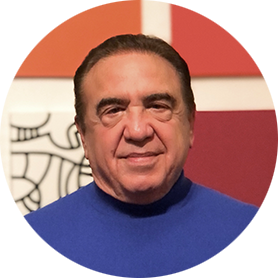 MODERATOR
Neil Love, MDResearch To PracticeMiami, Florida
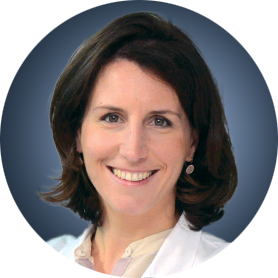 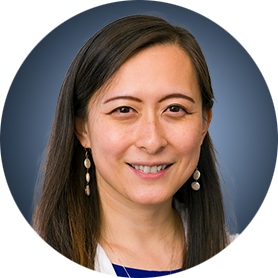 Tian Zhang, MD, MHS
Associate Professor
Director of Clinical Research
Division of Hematology and Oncology
Department of Internal Medicine
UT Southwestern Medical Center
Associate Director for Clinical Research
Simmons Comprehensive Cancer Center
Dallas, Texas
We Encourage Clinicians in Practice to Submit Questions
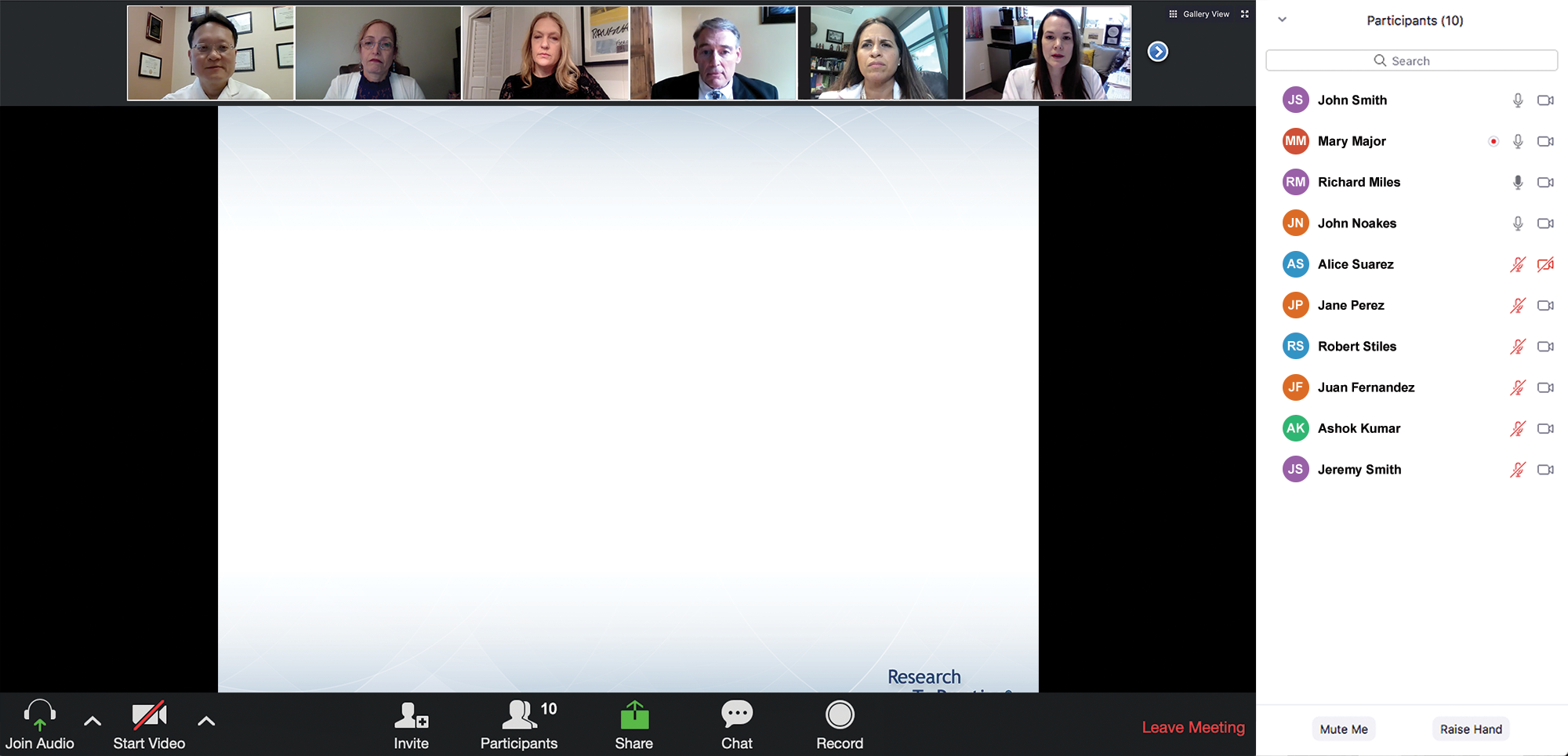 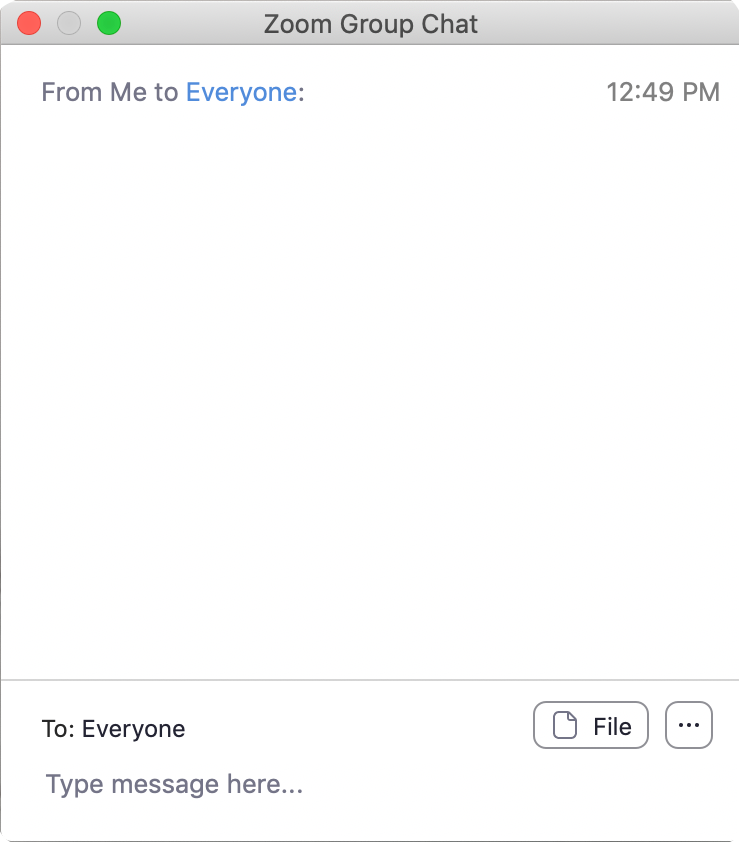 Feel free to submit questions now before the program begins and throughout the program.
Clinicians in the Audience, Please Complete the Pre- and Postmeeting Surveys
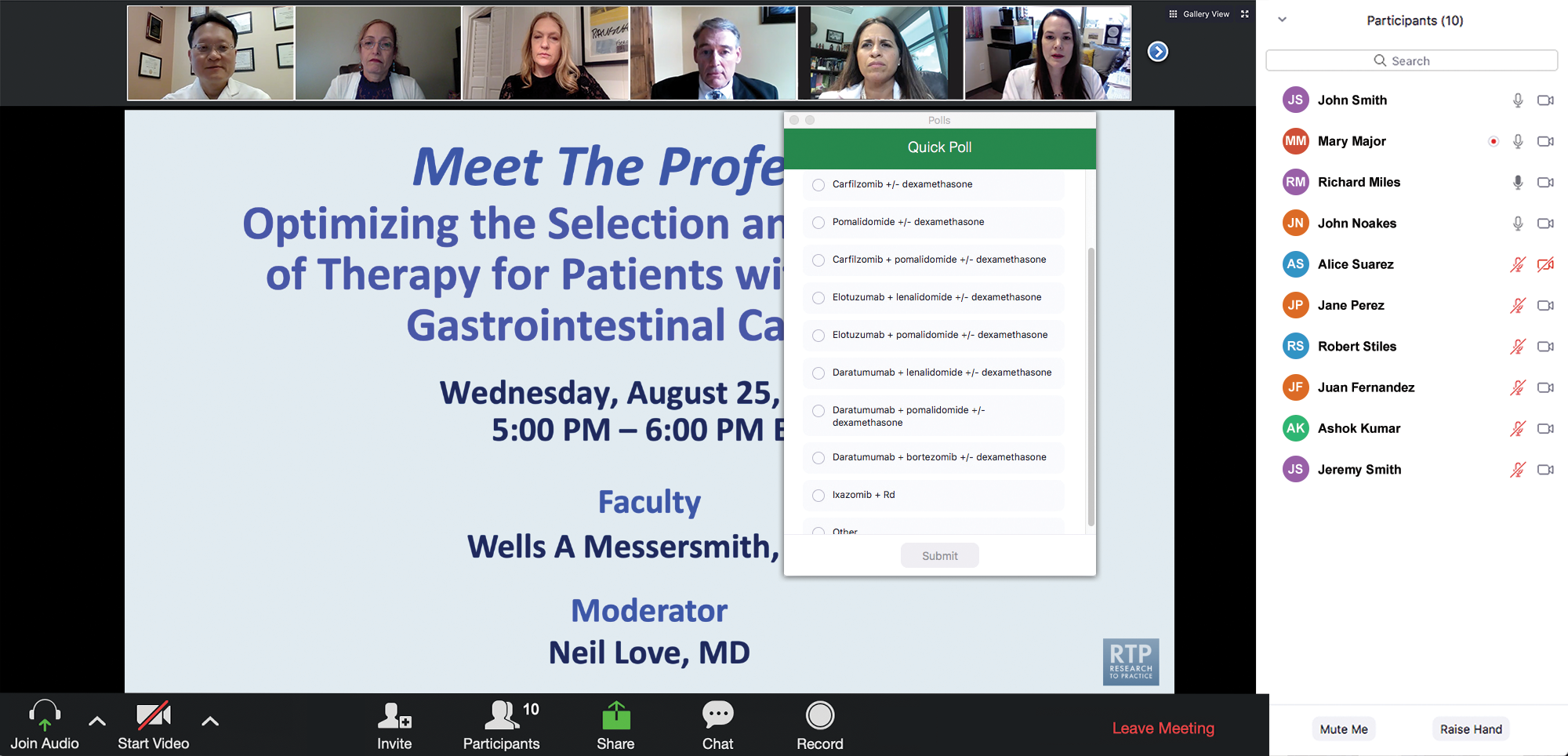 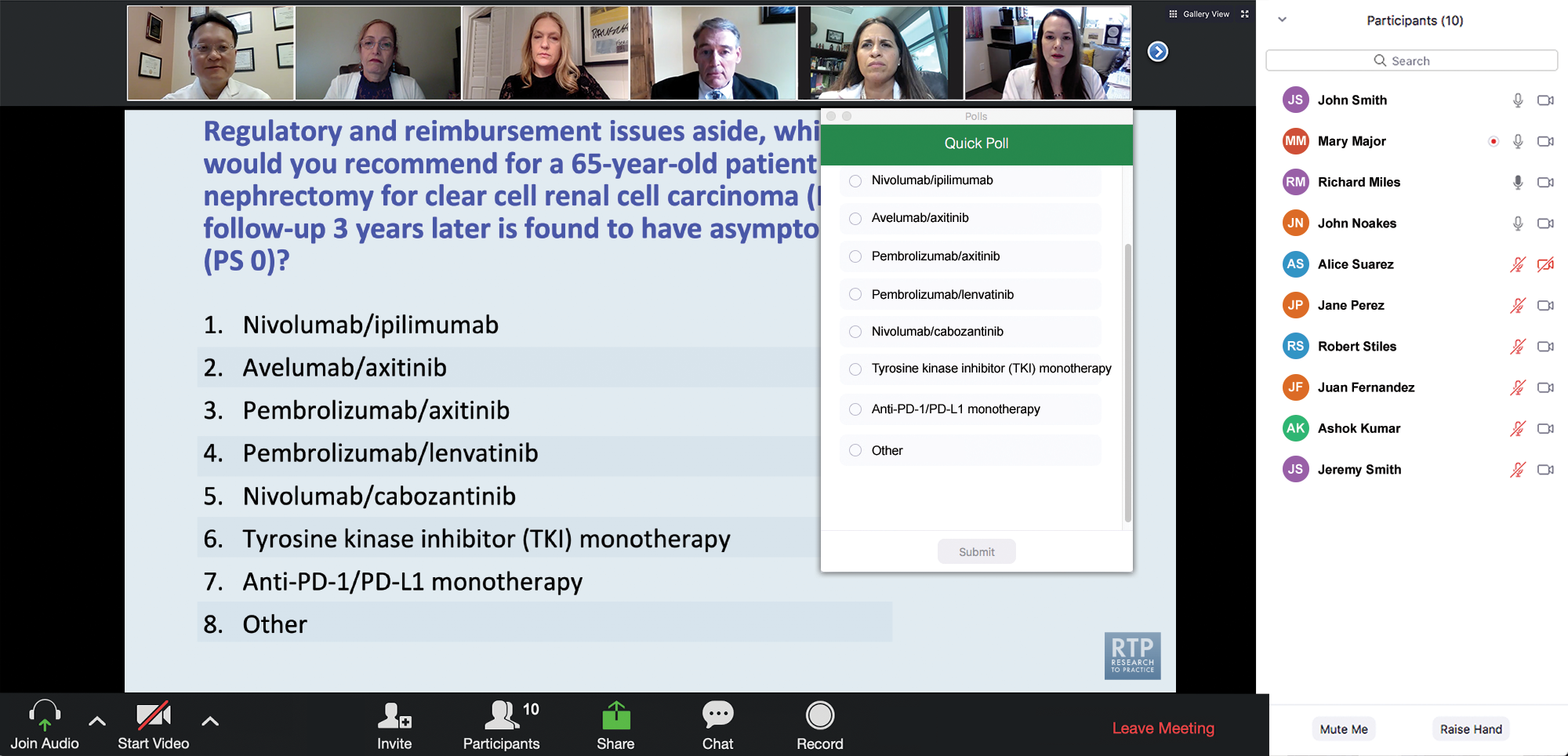 Quick Survey
Quick Poll
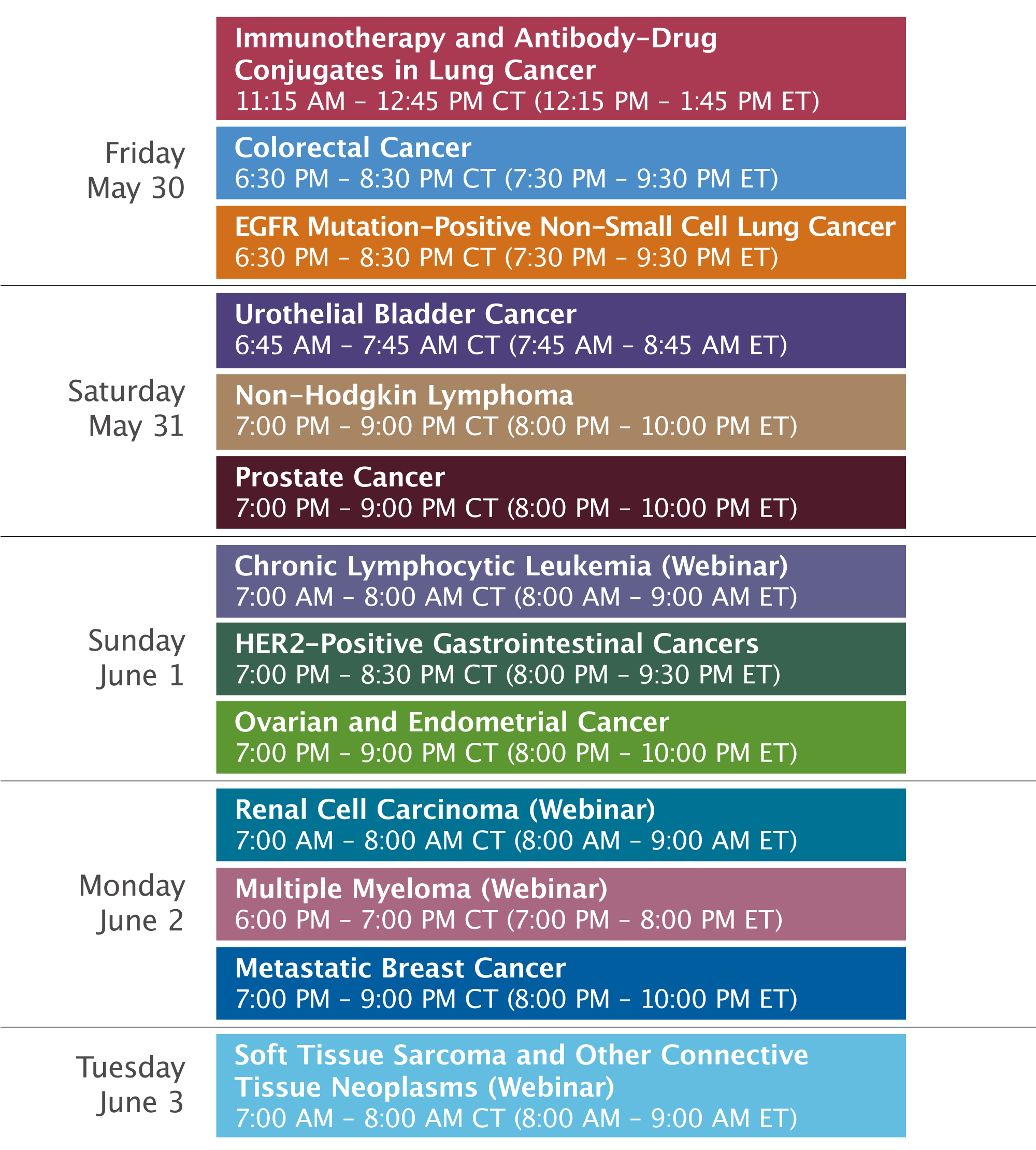 RTP Live from Chicago: Investigator Perspectives on Available Research Findings and Challenging Questions in the Management of Renal Cell Carcinoma
Monday, June 2, 20257:00 AM – 8:00 AM CT (8:00 AM – 9:00 AM ET)
Faculty
Professor Laurence Albiges, MD, PhD
Tian Zhang, MD, MHS
Moderator
Neil Love, MD
Prof Albiges — DisclosuresFaculty
Dr Zhang — DisclosuresFaculty
Dr Love — Disclosures
Dr Love is president and CEO of Research To Practice. Research To Practice receives funds in the form of educational grants to develop CME activities from the following companies: Aadi Bioscience, AbbVie Inc, ADC Therapeutics, Alexion Pharmaceuticals, Amgen Inc, Array BioPharma Inc, a subsidiary of Pfizer Inc, Arvinas, Astellas, AstraZeneca Pharmaceuticals LP, Aveo Pharmaceuticals, Bayer HealthCare Pharmaceuticals, BeiGene Ltd, Black Diamond Therapeutics Inc, Blueprint Medicines, Boehringer Ingelheim Pharmaceuticals Inc, Bristol Myers Squibb, Clovis Oncology, Coherus BioSciences, CTI BioPharma, a Sobi Company, Daiichi Sankyo Inc, Eisai Inc, Elevation Oncology Inc, Exact Sciences Corporation, Exelixis Inc, Genentech, a member of the Roche Group, Genmab US Inc, Geron Corporation, Gilead Sciences Inc, GSK, Hologic Inc, ImmunoGen Inc, Incyte Corporation, Ipsen Biopharmaceuticals Inc, Jazz Pharmaceuticals Inc, Johnson & Johnson, Karyopharm Therapeutics, Kite, A Gilead Company, Kura Oncology, Legend Biotech, Lilly, MEI Pharma Inc, Merck, Mersana Therapeutics Inc, Mirati Therapeutics Inc, Mural Oncology Inc, Natera Inc, Novartis, Novartis Pharmaceuticals Corporation on behalf of Advanced Accelerator Applications, Novocure Inc, Nuvalent, Pfizer Inc, Pharmacyclics LLC, an AbbVie Company, Puma Biotechnology Inc, Regeneron Pharmaceuticals Inc, Rigel Pharmaceuticals Inc, R-Pharm US, Sanofi, Seagen Inc, Servier Pharmaceuticals LLC, SpringWorks Therapeutics Inc, Stemline Therapeutics Inc, Syndax Pharmaceuticals, Taiho Oncology Inc, Takeda Pharmaceuticals USA Inc, TerSera Therapeutics LLC, and Tesaro, A GSK Company.
Commercial Support
This activity is supported by educational grants from Aveo Pharmaceuticals and Exelixis Inc.
Research To Practice CME Planning Committee Members, Staff and Reviewers
Planners, scientific staff and independent reviewers for Research To Practice have no relevant conflicts of interest to disclose.
This educational activity contains discussion of non-FDA-approved uses of agents and regimens. Please refer to official prescribing information for each product for approved indications.
Agenda
Introduction: Adjuvant Immunotherapy for Localized Renal Cell Carcinoma (RCC) 
Module 1: Metastatic Clear Cell RCC — Faculty Presentation
Module 2: Metastatic Clear Cell RCC — Survey Questions
Module 3: Non-Clear Cell RCC — Faculty Presentation
Module 4: Non-Clear Cell RCC — Survey Questions
Module 5: ASCO 2025
Agenda
Introduction: Adjuvant Immunotherapy for Localized Renal Cell Carcinoma (RCC) 
Module 1: Metastatic Clear Cell RCC — Faculty Presentation
Module 2: Metastatic Clear Cell RCC — Survey Questions
Module 3: Non-Clear Cell RCC — Faculty Presentation
Module 4: Non-Clear Cell RCC — Survey Questions
Module 5: ASCO 2025
Survey of 50 Community-Based General Medical Oncologists
May 14-24, 2025
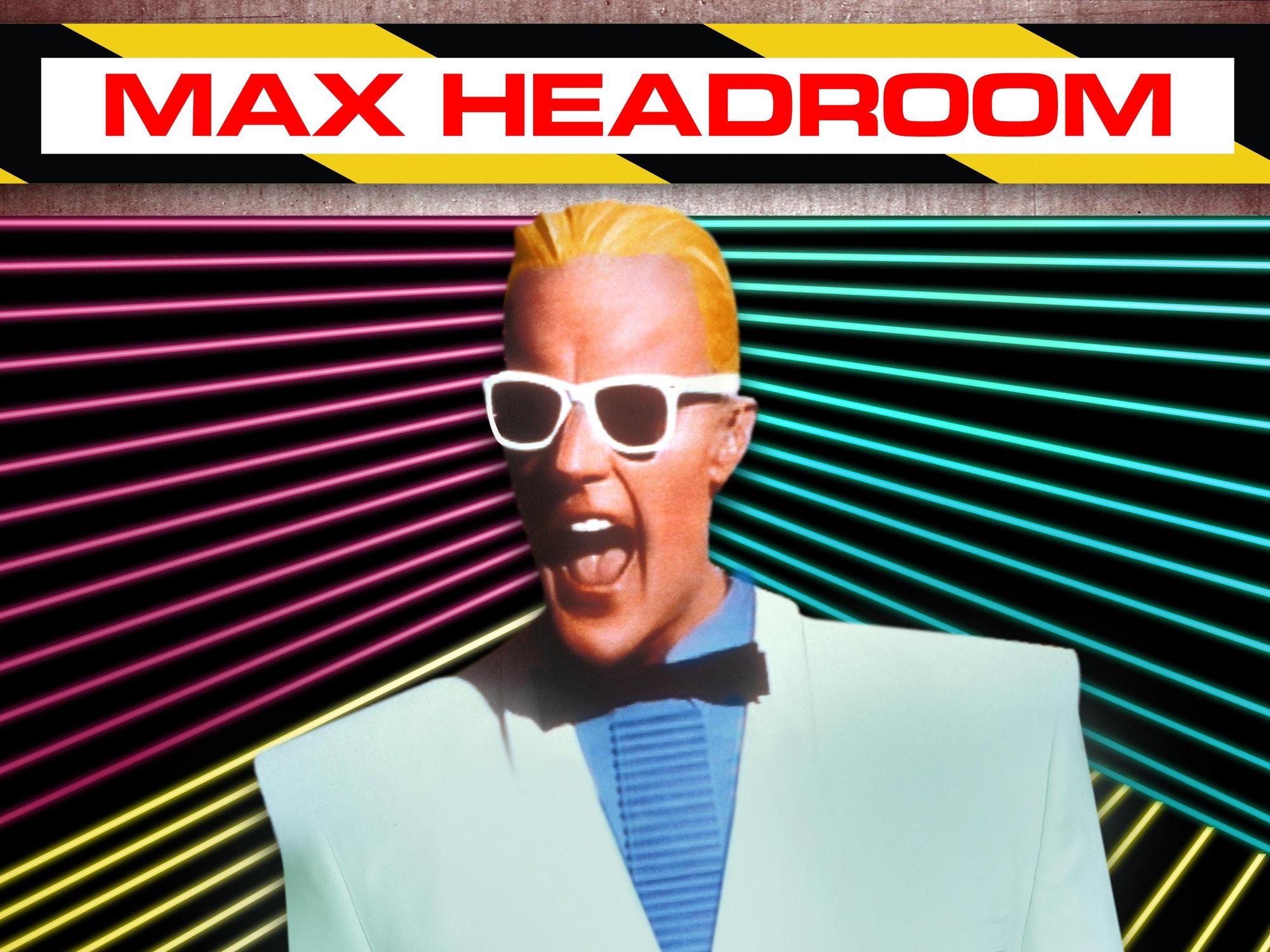 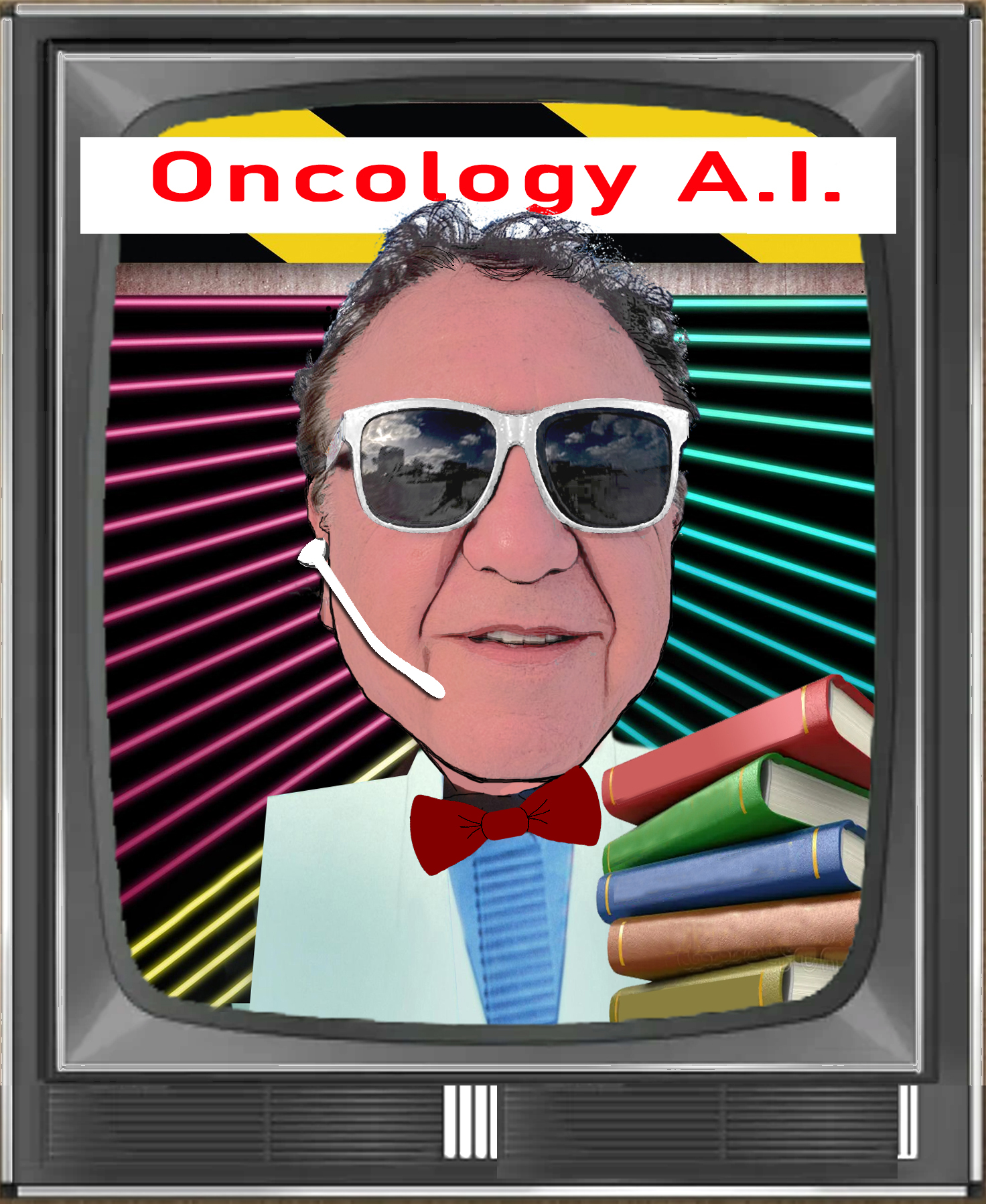 Questions from General Medical Oncologists — Adjuvant Immunotherapy for Localized RCC
We have difficulties coordinating multidisciplinary management with urology and radiation oncology, including limited referrals from urology for patients with early-stage RCC who can qualify for adjuvant pembrolizumab.
Insurance authorization is often a time-consuming hassle. Even when finally approved, there can be a delay in initiating therapy, which creates anxiety for both the patient and for the provider as well.
Questions from General Medical Oncologists — Adjuvant Immunotherapy for Localized RCC
Is there a specific online risk calculator that you recommend to assist in estimating the risk of recurrence, and if yes, what level of risk do you feel justifies adjuvant therapy?
Do you recommend adjuvant pembrolizumab for patients with oligometastatic disease who have completed local therapy to all sites of disease?
Any trials adding oral TKIs to IOs? CTLA-4 plus PD-1?
Adjuvant Pembrolizumab ± Tivozanib: Phase III STRIKE Study
Tivozanib + Pembrolizumab
Key Inclusion Criteria:
High-risk RCC with clear cell component with or without sarcomatoid features
Complete resection of the primary tumor (radical or partial nephrectomy)
R
(N = 1040)
Pembrolizumab monotherapy
ClinicalTrials Identifier: NCT06661720. Accessed June 2025.
Adjuvant Pembrolizumab ± Belzutifan: Phase III LITESPARK-022 Study
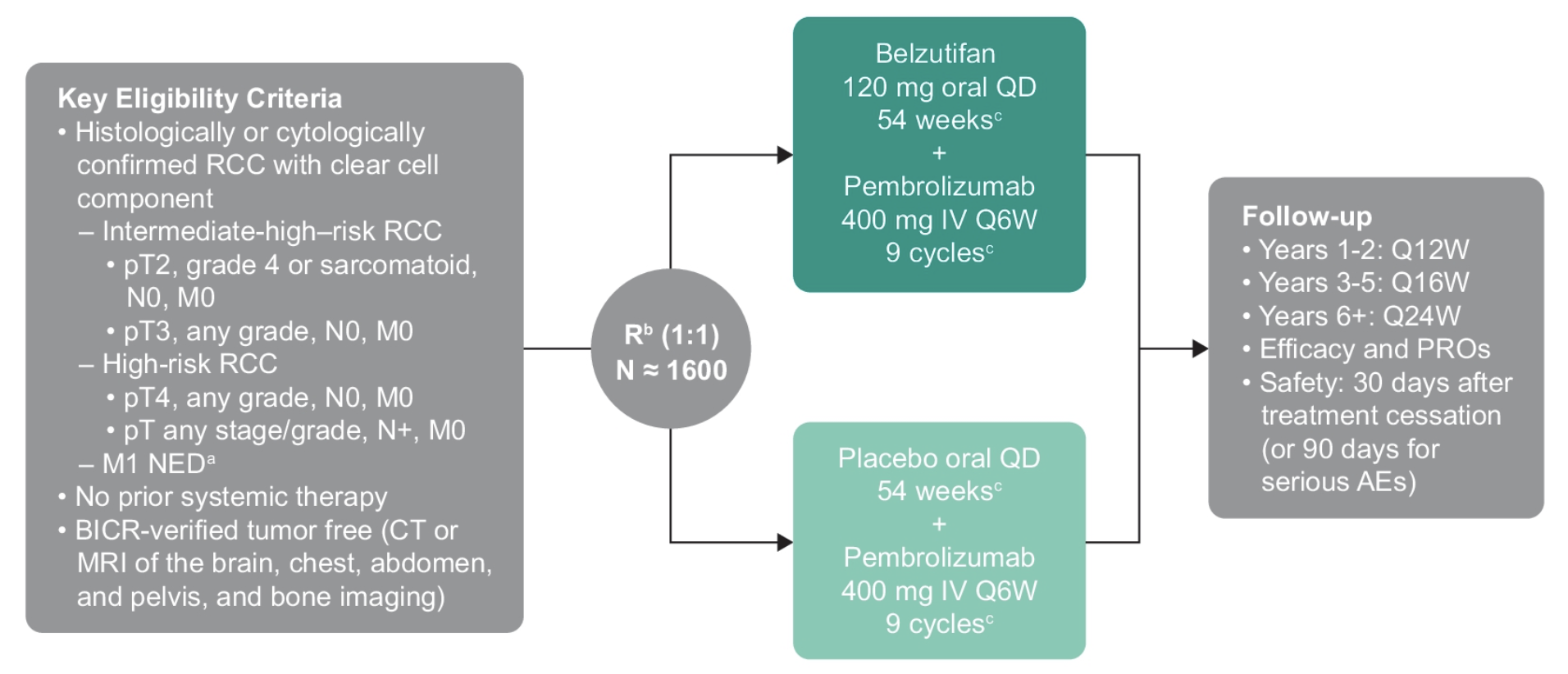 Choueiri T et al. ASCO GU 2023;Abstract TPS748.
Adjuvant Durvalumab ± Tremelimumab: Phase III RAMPART Study
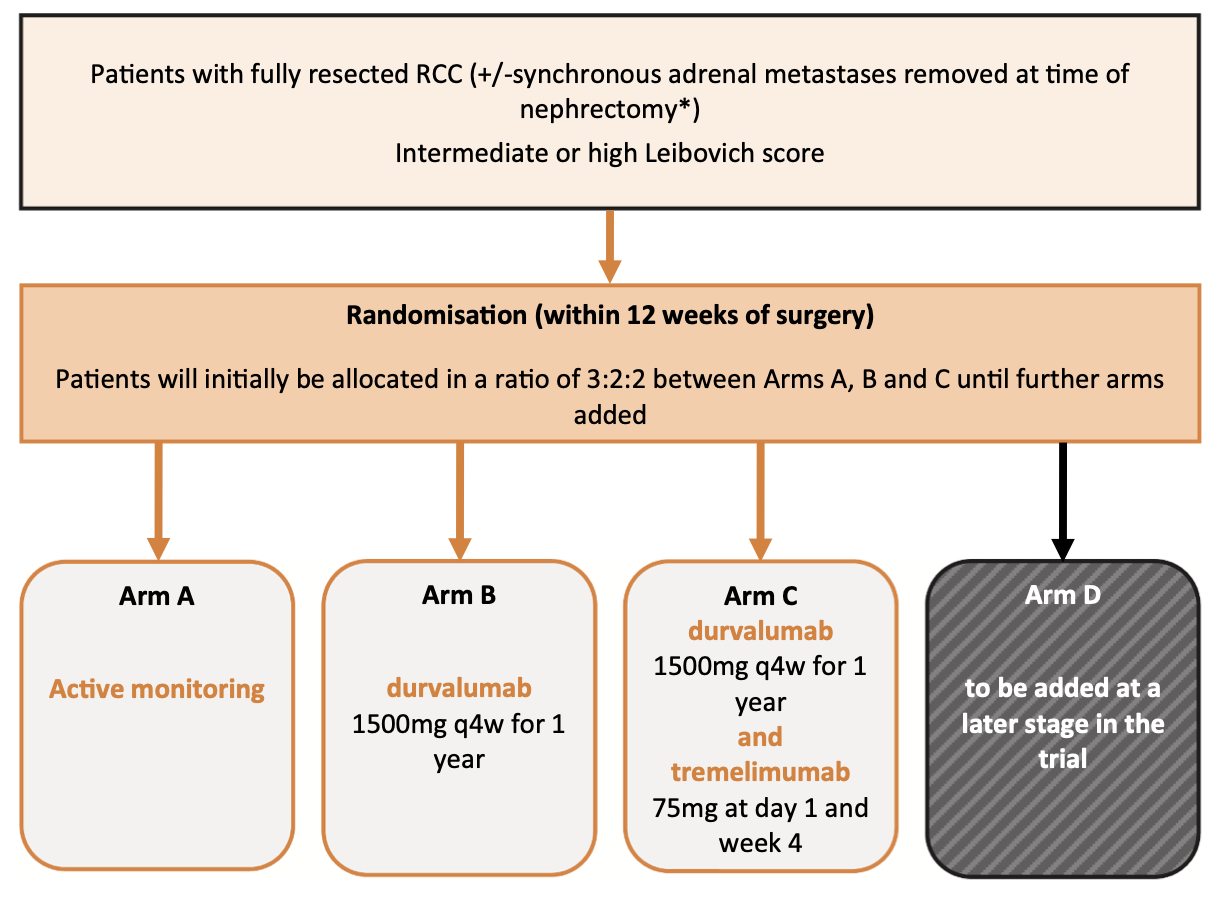 Oza B et al. Contemp Clin Trials 2021;108:106482.
Agenda
Introduction: Adjuvant Immunotherapy for Localized Renal Cell Carcinoma (RCC) 
Module 1: Metastatic Clear Cell RCC — Faculty Presentation
Module 2: Metastatic Clear Cell RCC — Survey Questions
Module 3: Non-Clear Cell RCC — Faculty Presentation
Module 4: Non-Clear Cell RCC — Survey Questions
Module 5: ASCO 2025
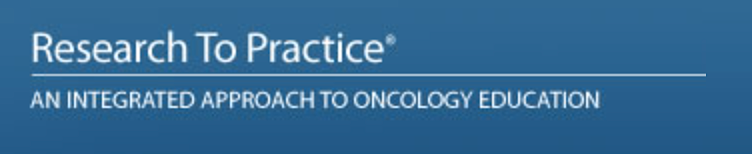 Management of metastatic renal cell carcinoma: from front line to refractory treatments
Tian Zhang, MD, MHS

Associate Professor
Associate Director of Clinical Research
Simmons Comprehensive Cancer Center
UT Southwestern Medical Center

Research To Practice
June 2, 2025
23
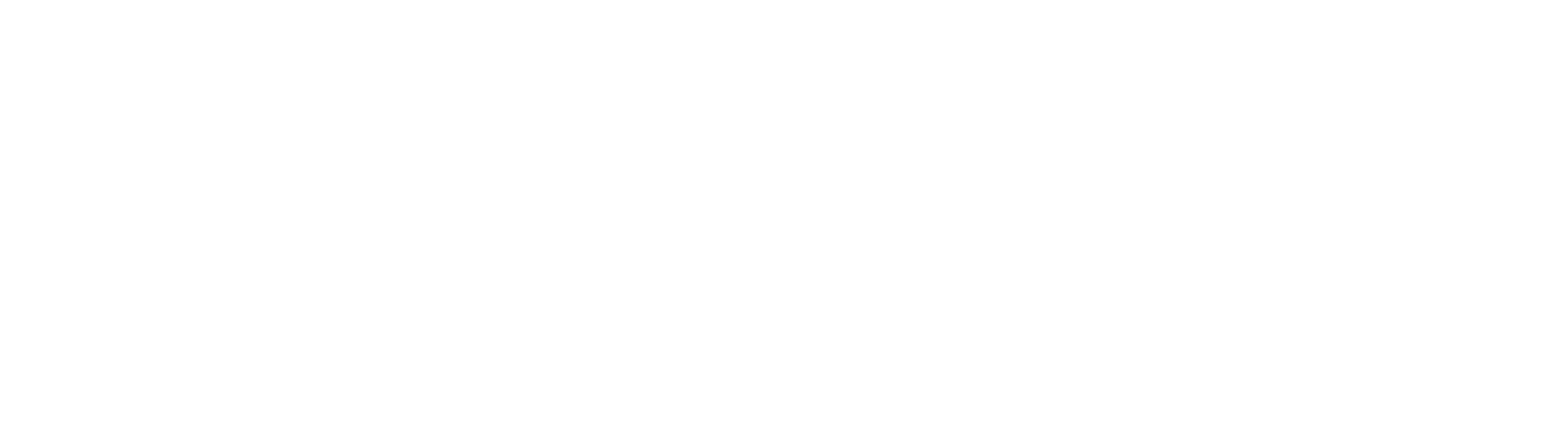 Modifying disease biology after treatment
Disease detection/
IMDC prognostication
1st line metastatic
Treatment start
Early localized
disease
Metastatic 
disease
Refractory/resistant disease
Palliative intent
Increasing tumor burden
Aggressive/
inflammatory 
Disease
Refractory disease occurs after 
first-line immunotherapy doublets
Good prognosis
Intermed prognosis
Poor prognosis
Adapted T. Powles KCRS 2023
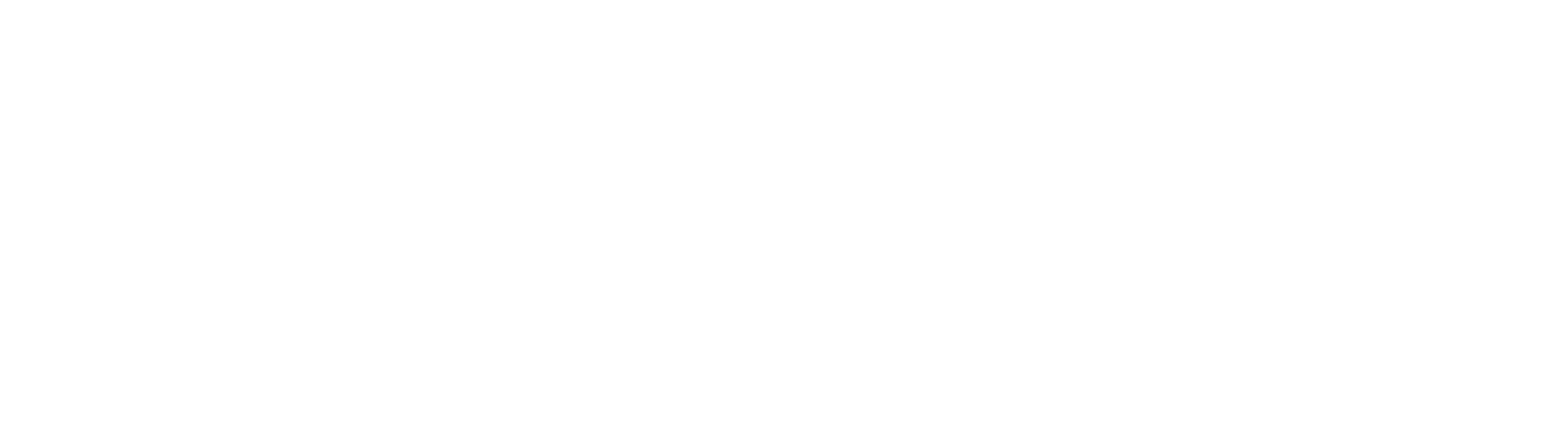 Tian Zhang, MD, MHS
Immune checkpoint inhibitor combinations have made a remarkable difference in ccRCC outcomes
Checkmate 9ER OS 
(5yr follow up)
Keynote 426: OS
(5yr follow up)
CLEAR/Keynote 581: OS 
(4yr follow up)
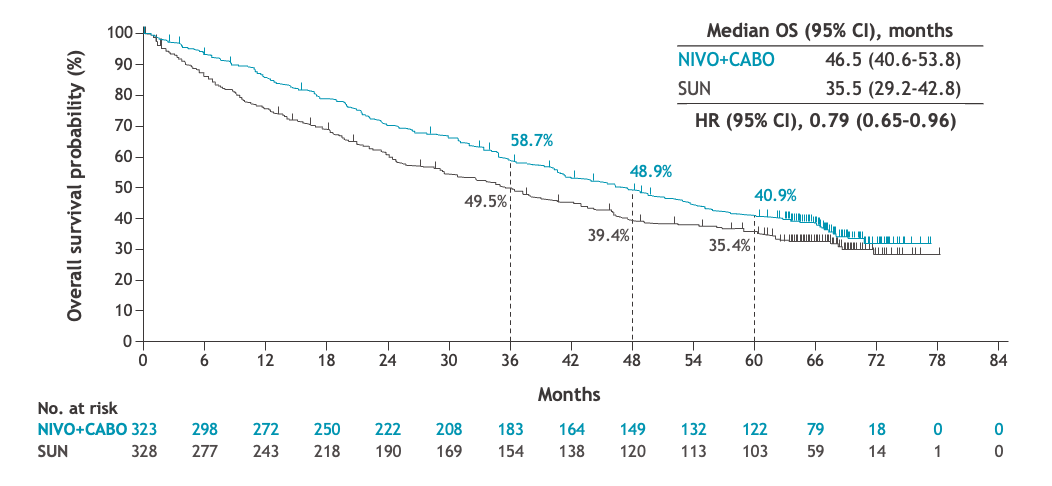 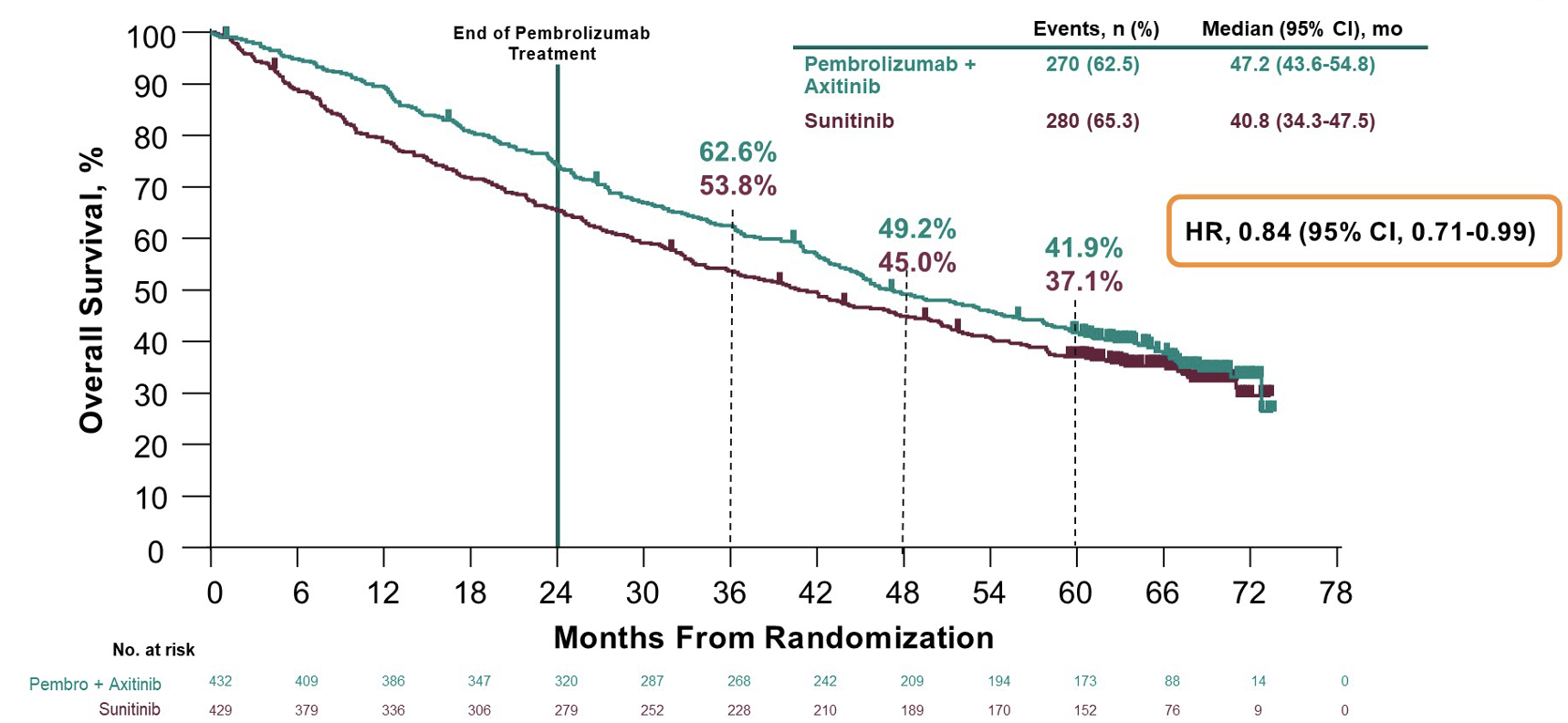 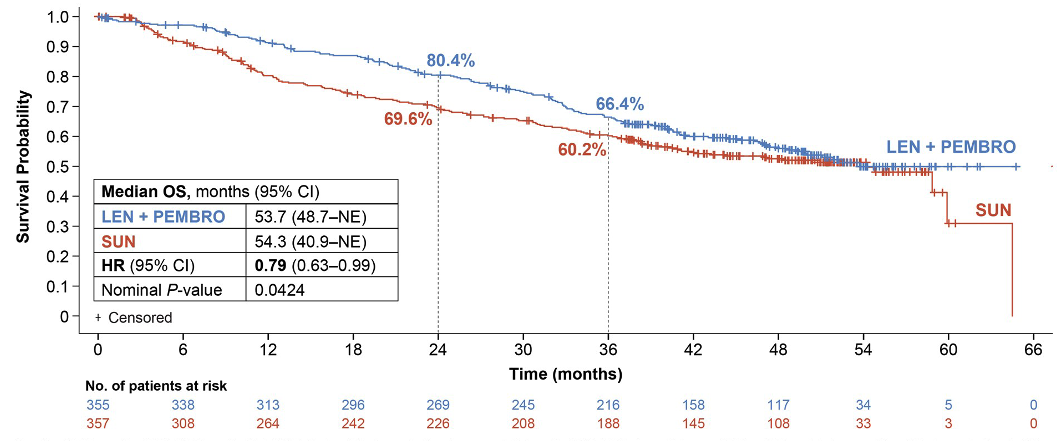 Checkmate 214 – 9yr follow up OS
Abstract 4505
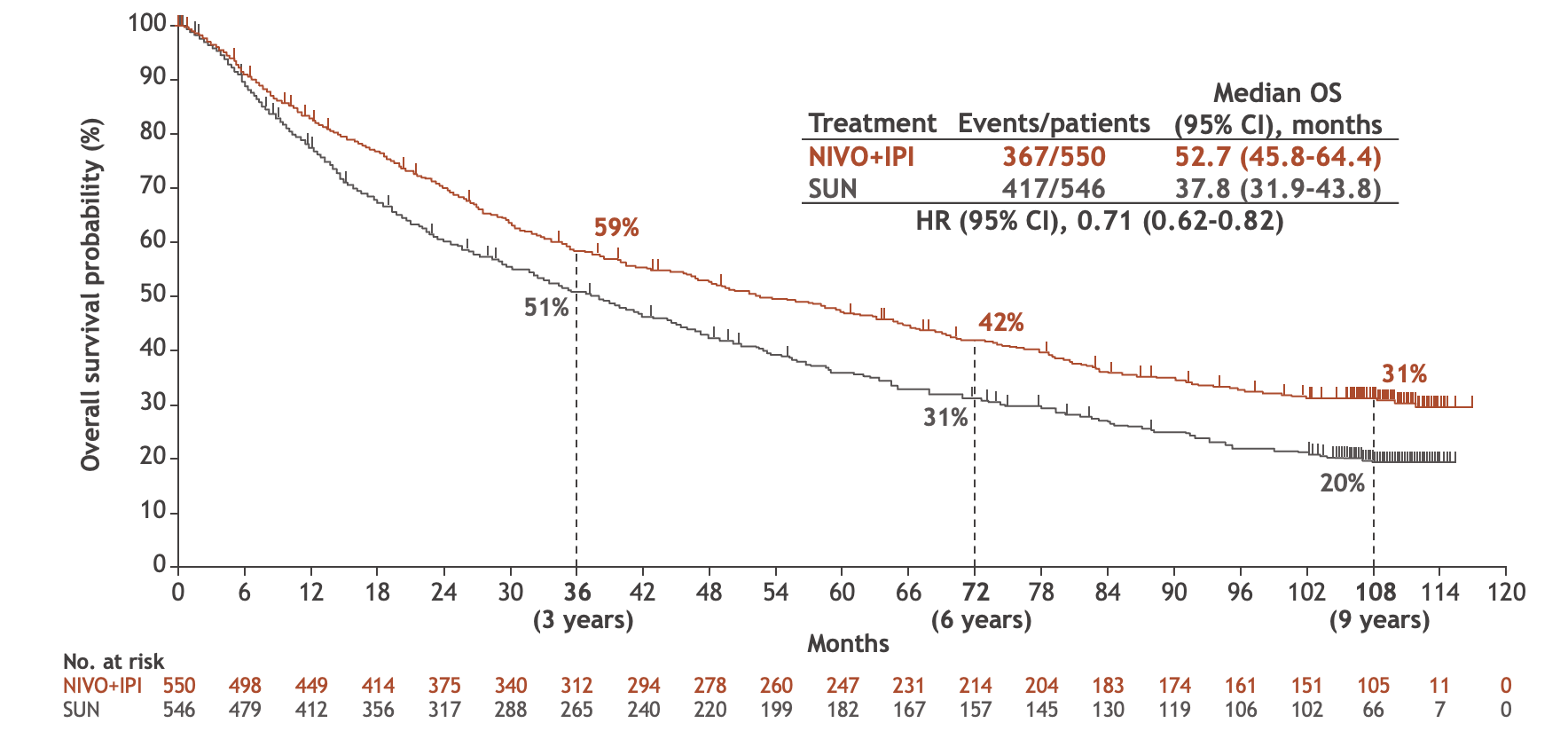 9-year survival in a 
metastatic population
Choueiri TK et al, ASCO 2025
Rini BI et al, ASCO 2023	
Motzer RJ, Porta C, Eto M, et al. J Clin Oncol. 2024.
Motzer RJ et al, NEJM, 2021 	‘
Motzer RJ et al, GU ASCO, 2025
25
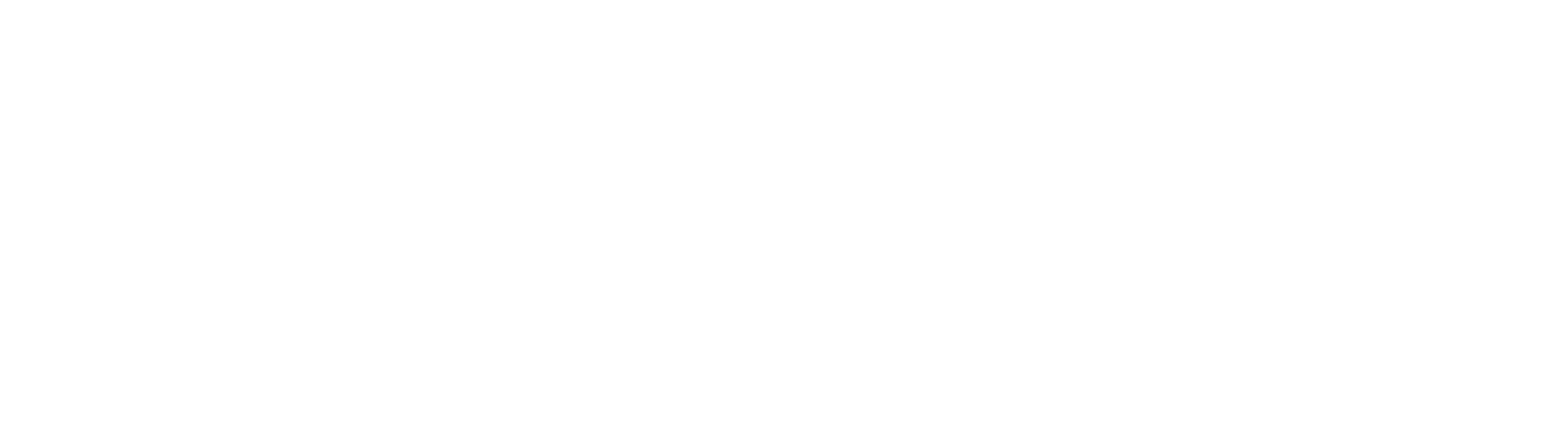 Tian Zhang, MD, MHS
Durability of responses across immunotherapy doublets
Checkmate 9ER PFS: 
67mo follow up
Keynote 426: PFS
ITT (5yr follow up)
CLEAR/Keynote 581: PFS 
(4yr follow up)
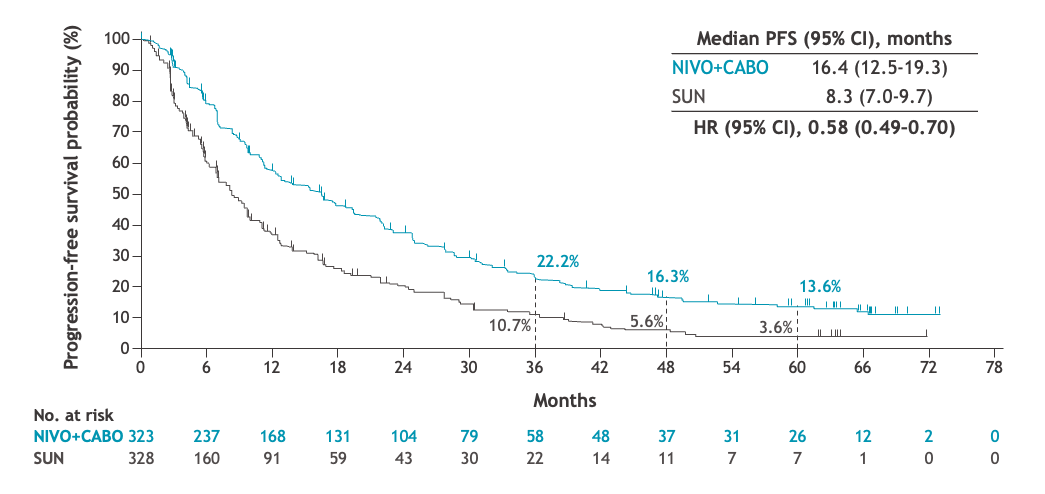 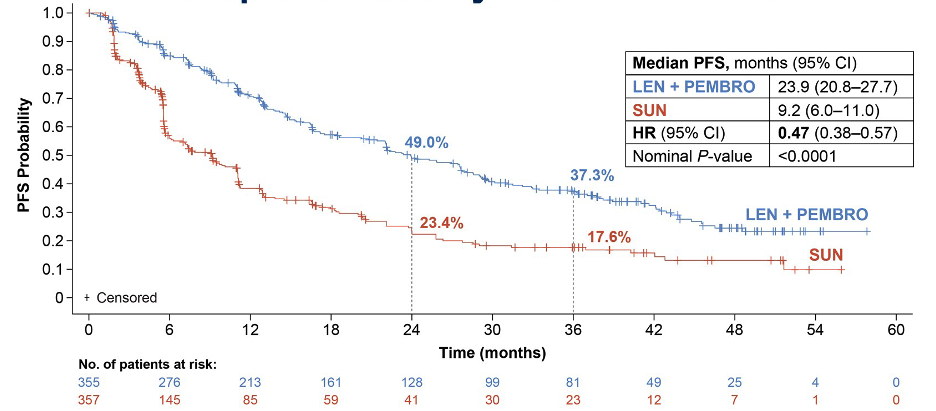 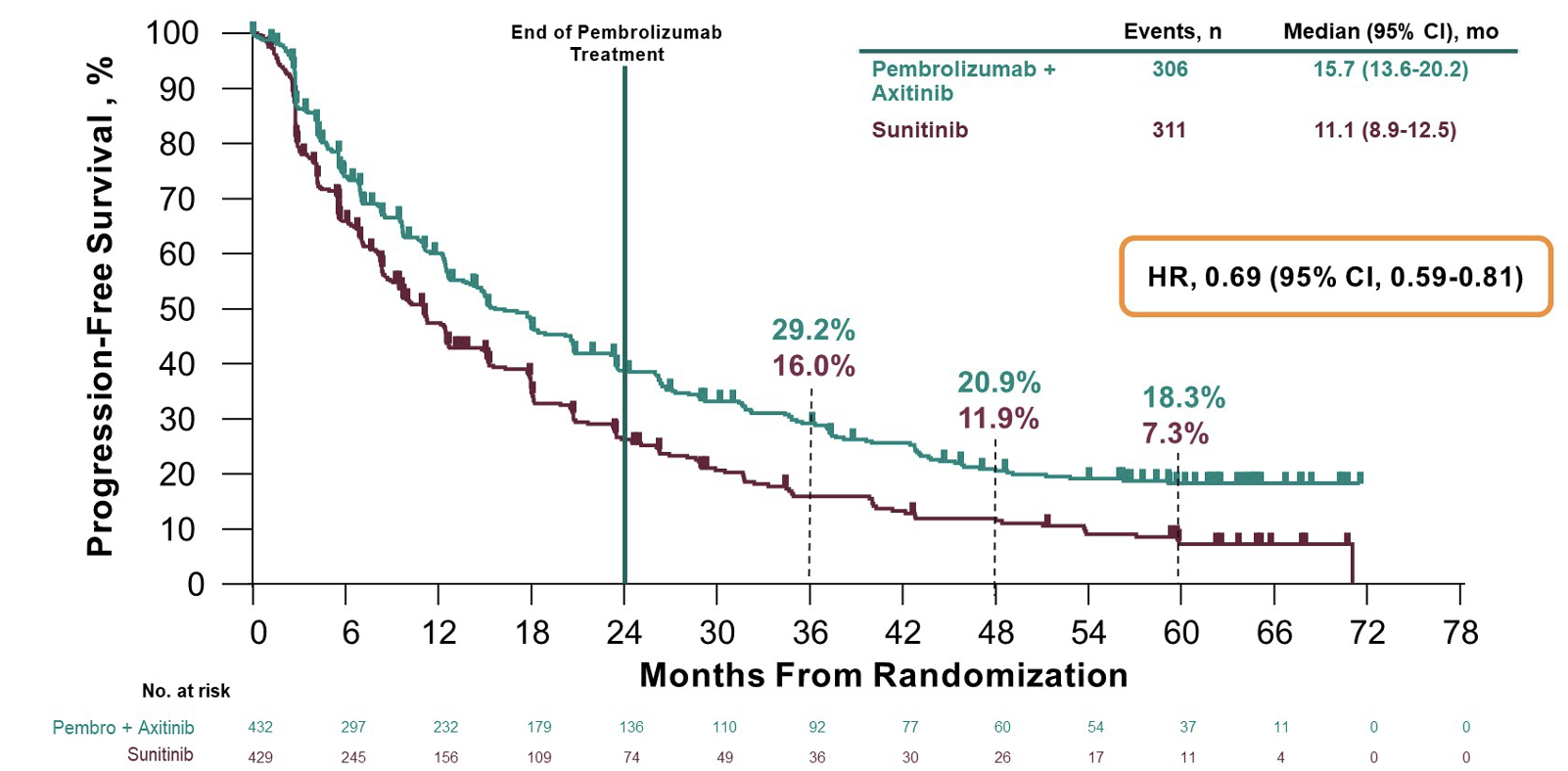 Checkmate 214 – 9yr follow up PFS
Abstract 4505
6-year rates are likely last dependable data
Censored or lost to follow up after 6 years
Choueiri TK et al, ASCO 2025
Rini BI et al, ASCO 2023	
Motzer RJ et al, NEJM, 2021 	‘
Motzer RJ et al, GU ASCO, 2025
26
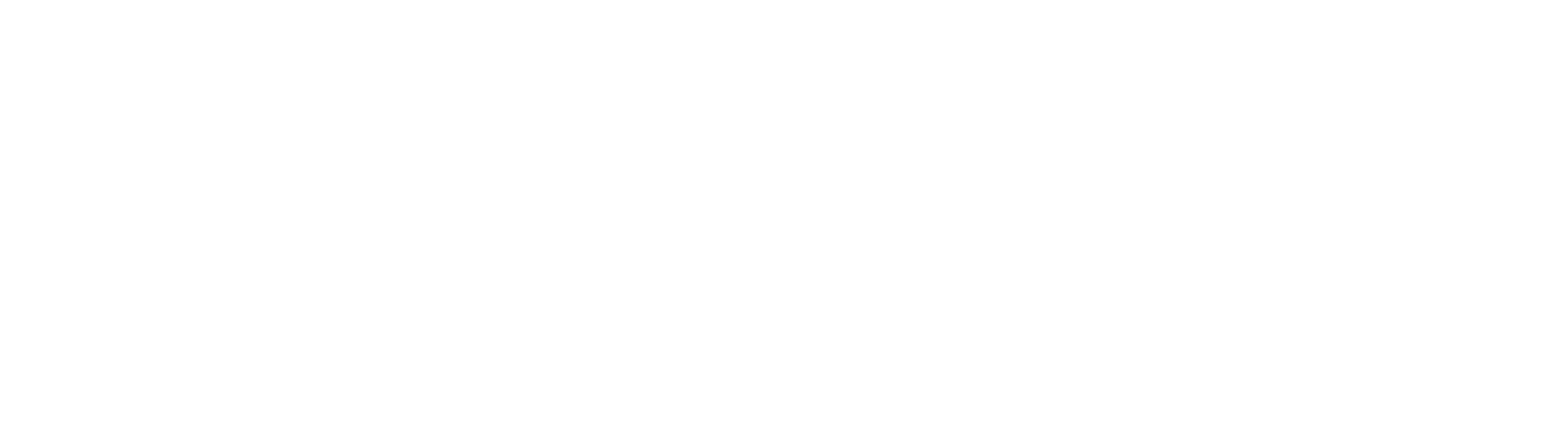 Tian Zhang, MD, MHS
PDIGREE Design: Phase 3 Adaptive Trial
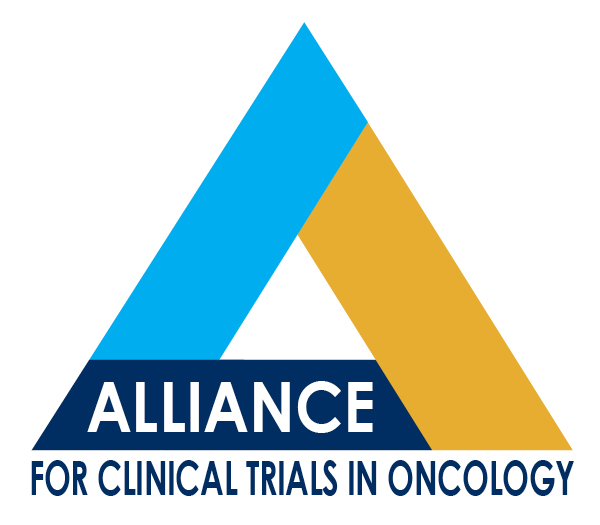 Step 2 adapted for response
Step 1 
Induction
Discontinue: Progressive disease
Unacceptable toxicity
Complete response at 1 or 2 years
Nivolumab 480mg IV
Every 4 weeks
CR
Metastatic renal cell carcinoma
Clear cell component
No prior systemic therapy 
HD IL-2 & adjuvant treatment allowed >1 yr prior
IMDC intermediate/poor risk
Nivolumab 480mg IV
Every 4 weeks
Ipilimumab 1mg/kg IV 
Nivolumab 3mg/kg IV
Every 3 weeks
Non-CR
Non-PD
3-month 
response 
(investigator 
assessed)
R
Nivolumab 480mg IV
Every 4 weeks + 
Cabozantinib 40mg PO daily
N=597
Cabozantinib 60mg PO daily
PD
N=1111
Clinicaltrials.gov
NCT03793166
Primary endpoint: Overall Survival of randomized cohort
Zhang T et al, ASCO 2025
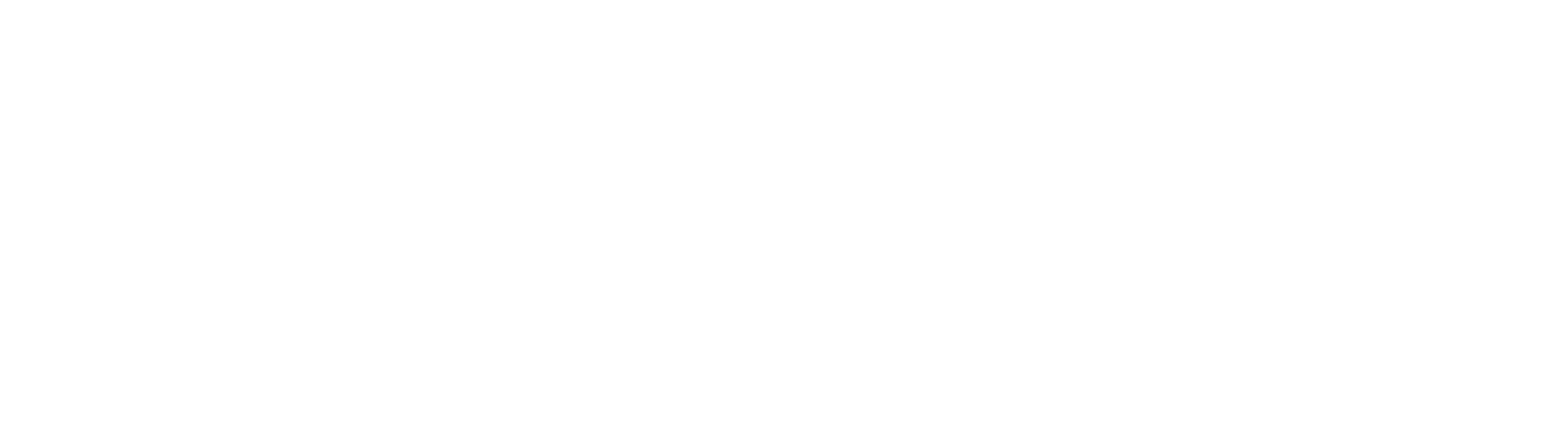 Tian Zhang, MD, MHS
Step 1 Discontinuation Analysis
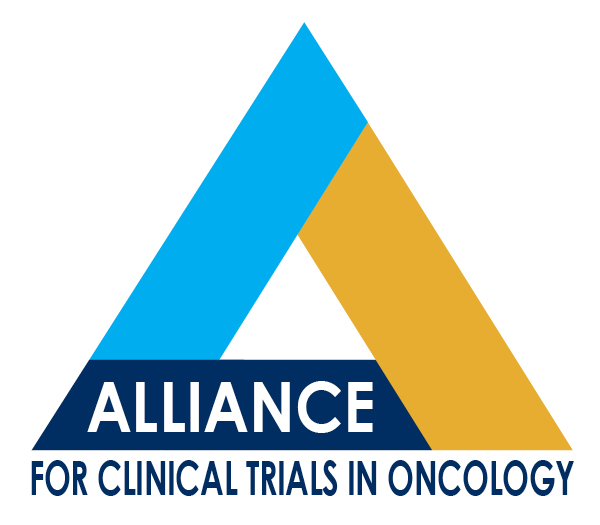 Registered to Step 1 
N=1111
Evaluable for toxicity
N=1093
364 patients (33%) withdrew before step 2
160 – AEs 
46 – PD 
5 before step 1 therapy
42 – patient withdrew
10 before step 1 therapy
39 – alternative therapies
1 before step 1 therapy
37 – deaths
15 from AEs; others due to disease
12 – other complicating disease
20 – other 
4 hospice; 2 screen failure before step 1 therapy
8 – physician discretion
Registration to Step 2 N=747
Step 2 randomized cohort
CR Arm (Nivo alone) N=9
PD Arm (Cabo alone) N=141
Arm A: Nivo N=299
Arm B: Nivo + Cabo N=298
Zhang T et al, ASCO 2025
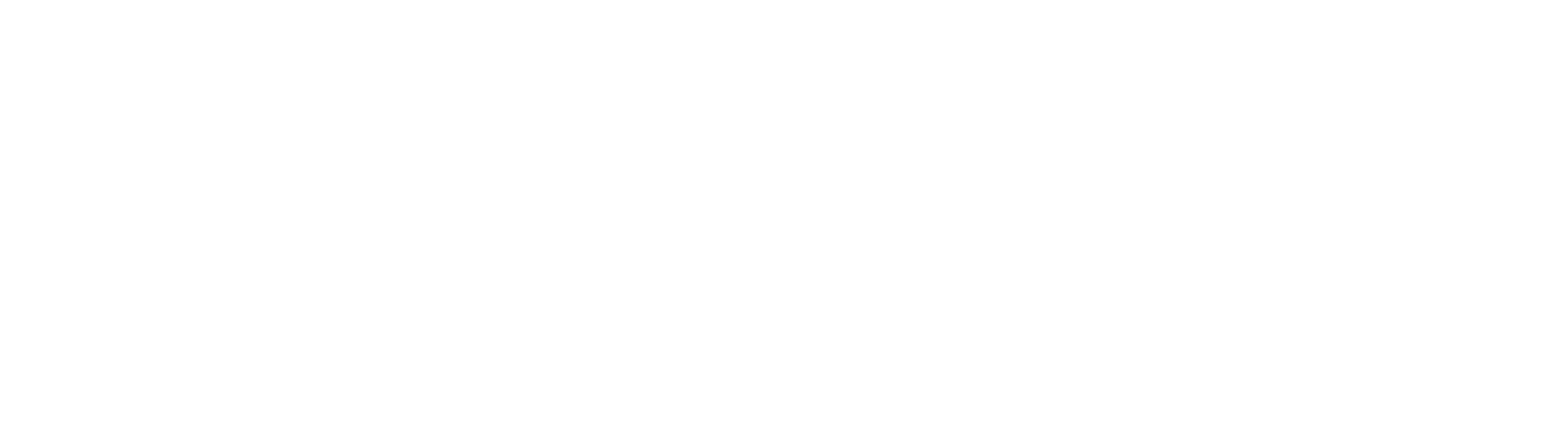 Tian Zhang, MD, MHS
Step 1 & 2 Patient Characteristics
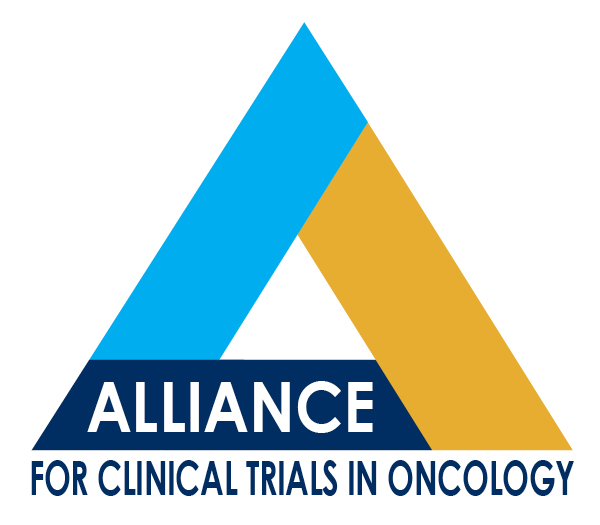 Zhang T et al, ASCO 2025
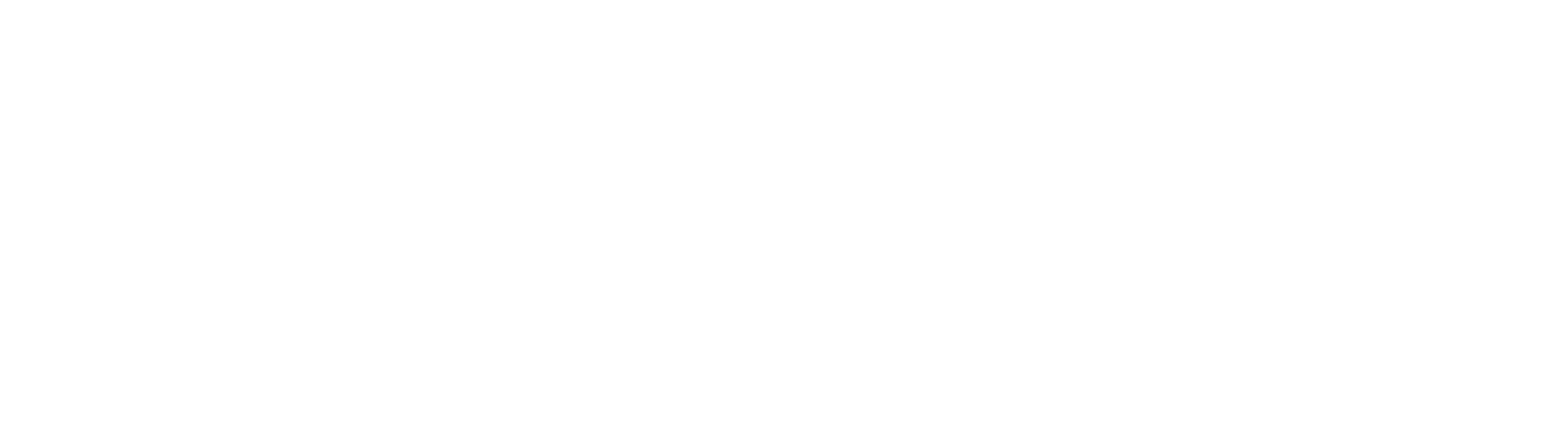 Tian Zhang, MD, MHS
Step 1 & 2 Disease Characteristics
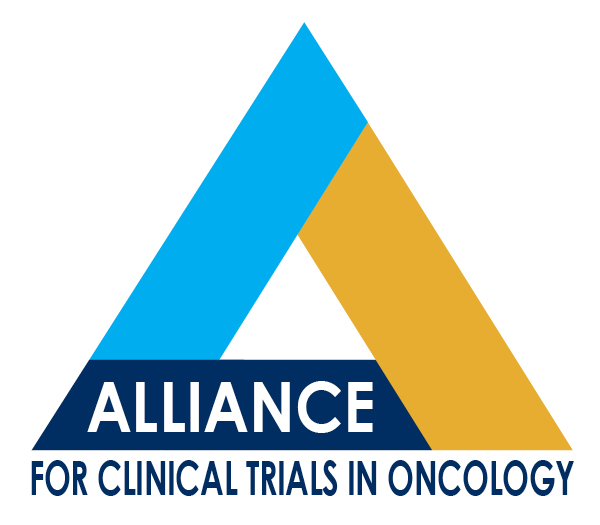 Of total in each group, 39% poor risk (vs 30.7% intermediate risk), 40% bone metastases (vs 30% without bone metastases), and 33% de novo metastatic disease (vs 32% without) patient cohorts did not proceed to Step 2
Zhang T et al, ASCO 2025
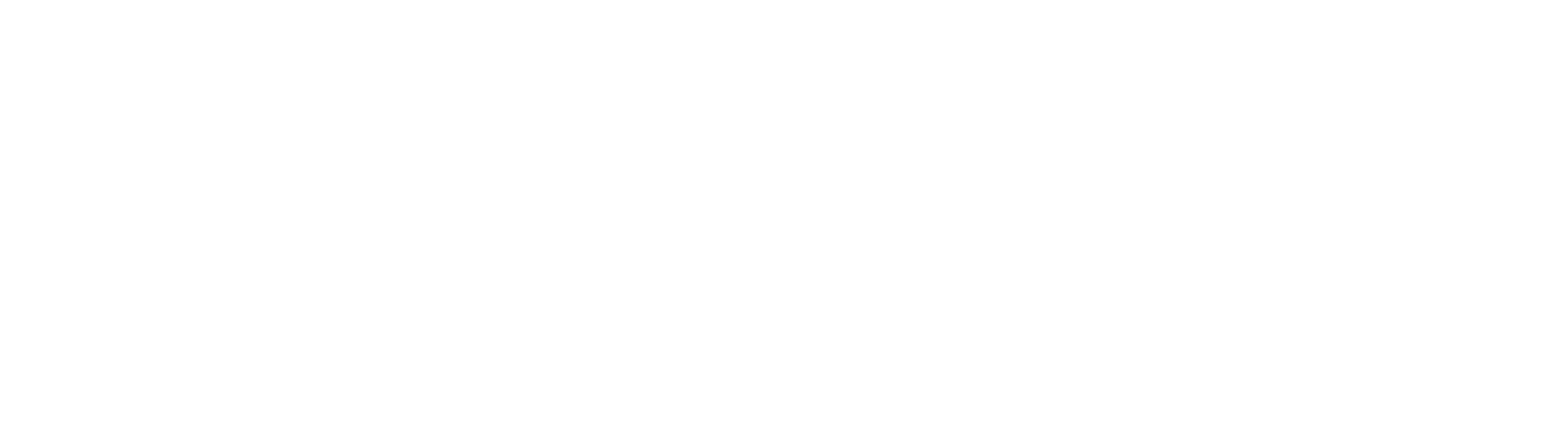 Tian Zhang, MD, MHS
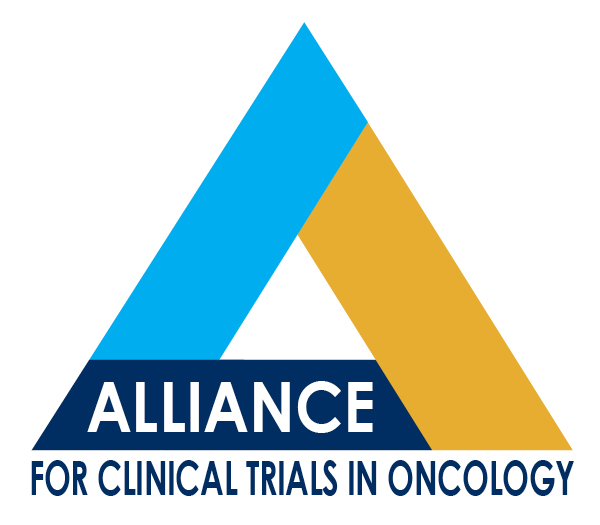 Step 1 Grade 3 or 4 Treatment-related toxicities
Fifteen grade 5 due to AEs: atrial fibrillation, hepatic failure, sepsis, nutritional disorder, renal disorder other, aspiration, cardiac arrest, respiratory failure x3, death or sudden death NOS x5
Zhang T et al, ASCO 2025
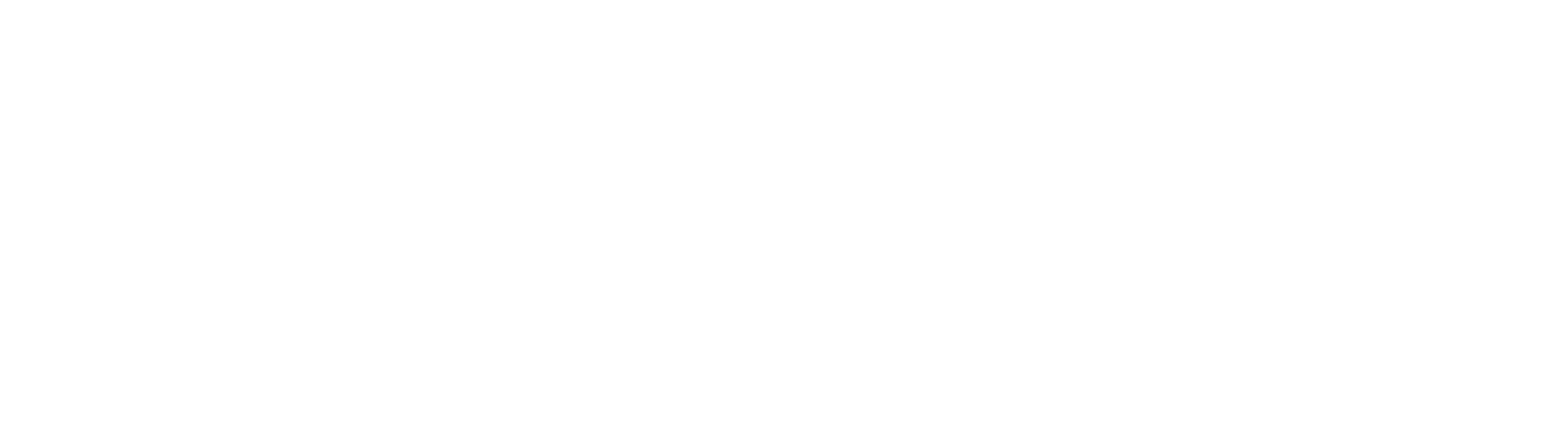 Tian Zhang, MD, MHS
[Speaker Notes: RM: Consider white background for the fraph. .]
Frontline triplets – COSMIC 313 as a lesson
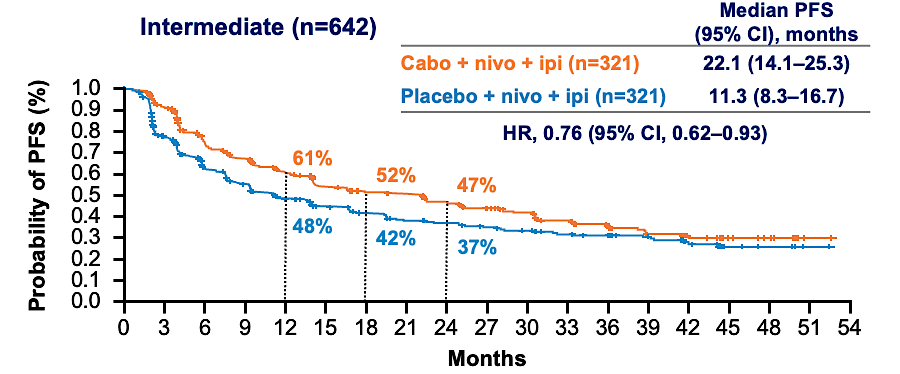 Abstract 438
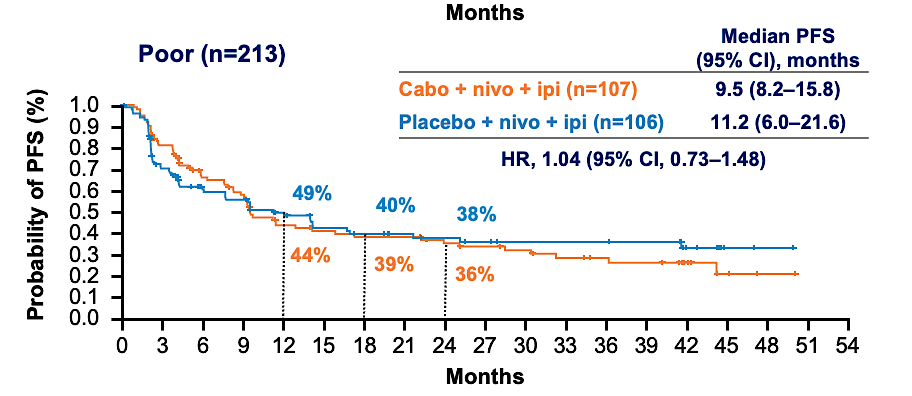 No overall survival benefit for cabo-ipi-nivo
Albiges et al, GU ASCO 2025
32
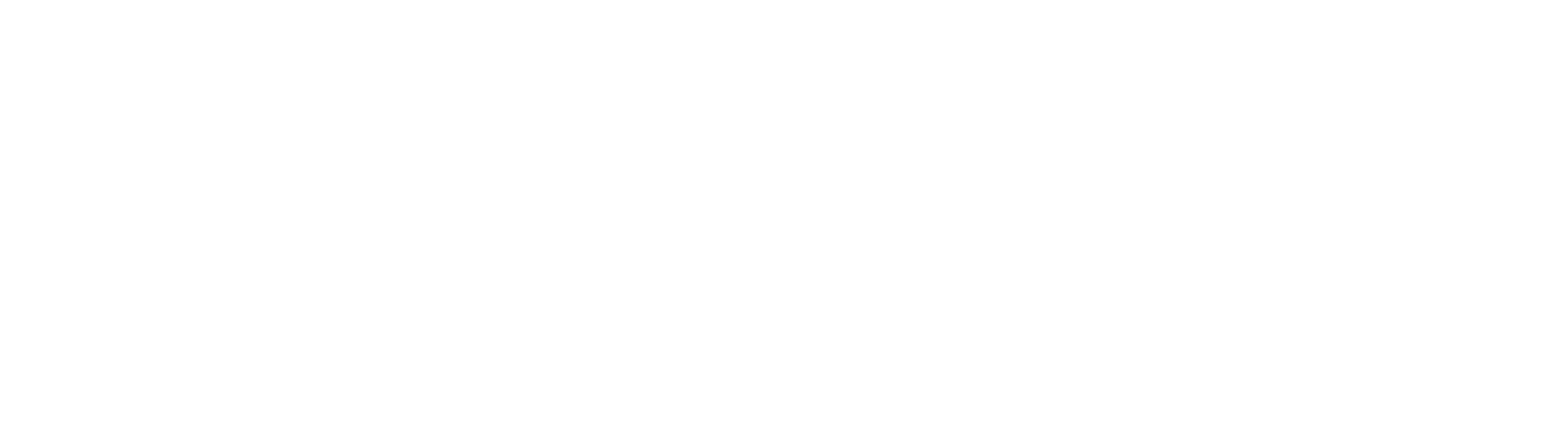 Tian Zhang, MD, MHS
Triplet therapy had less dose exposure – Treatment exposure matters!
Abstract 438
Treatment exposure and dose modifications
Triplet therapy: 
Less average daily dose of cabozantinib
Fewer received 4 cycles of ipilimumab
Almost all patients had dose modification & half discontinued at least 1 study treatment
Albiges et al, GU ASCO 2025
33
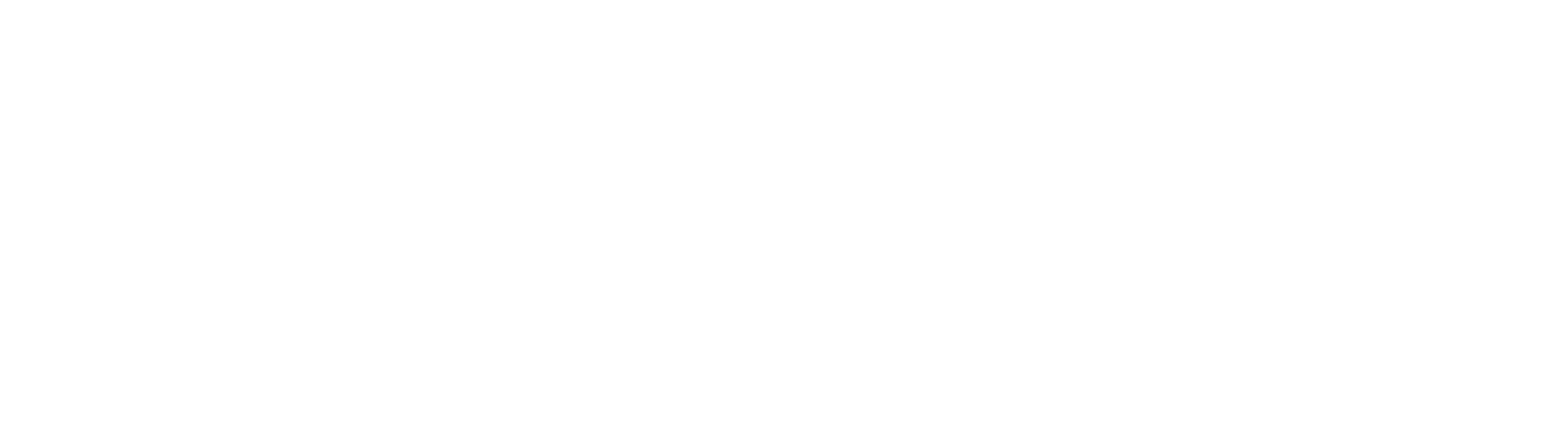 Tian Zhang, MD, MHS
M2-high tumors associated with poor prognosis:Improved outcomes with cabozantinib
Abstract 438
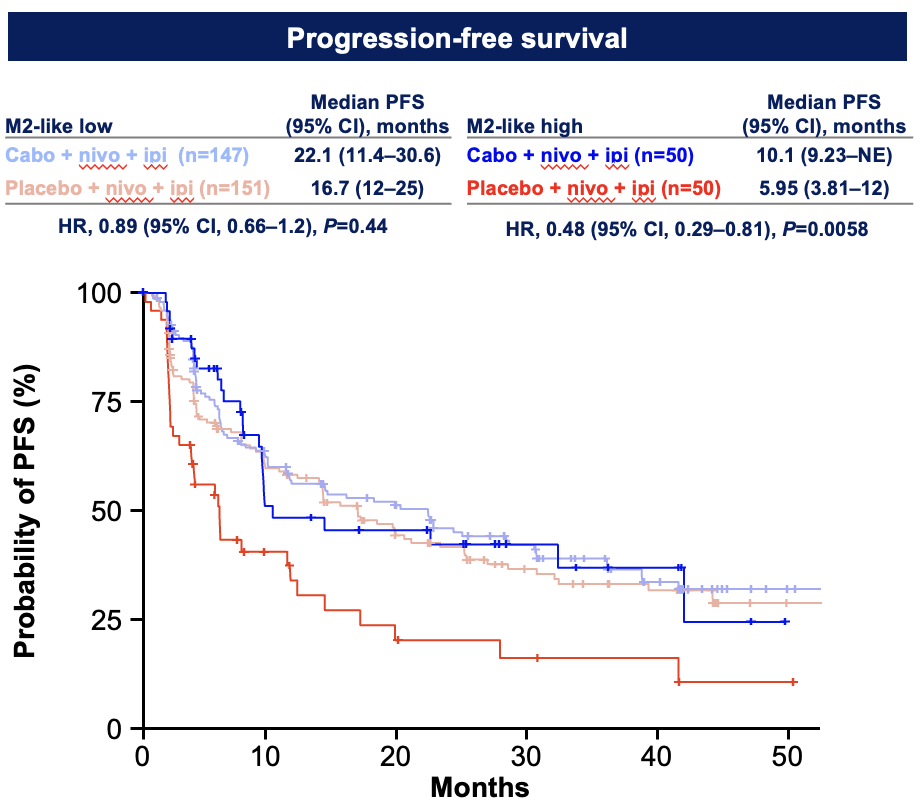 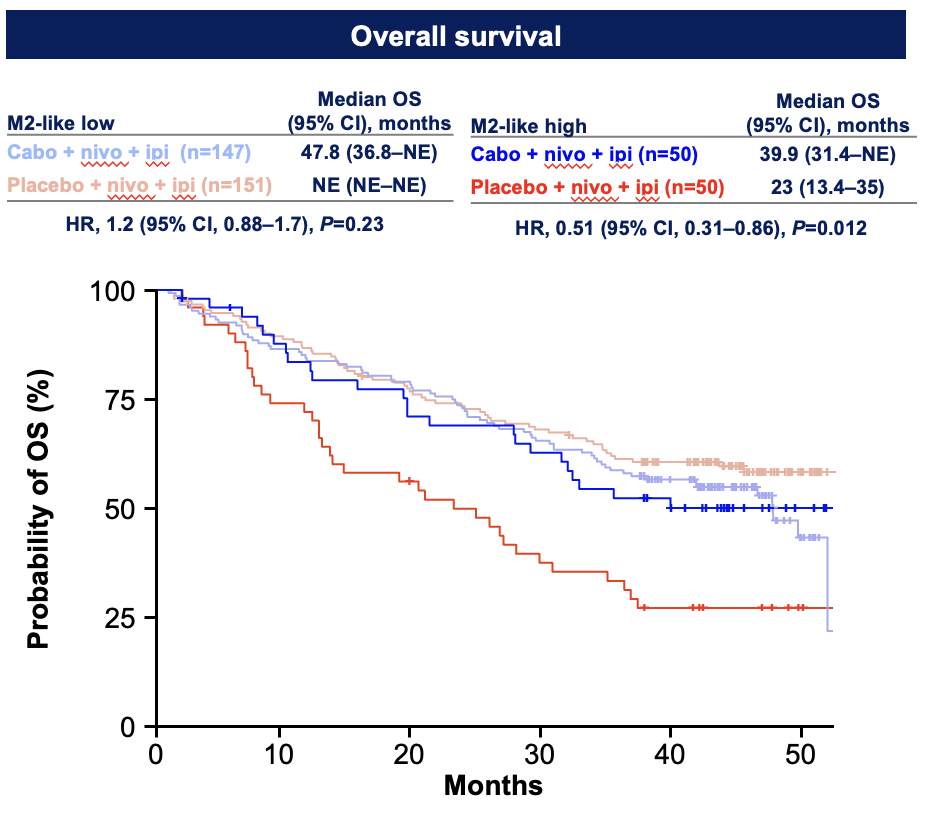 Effect of cabozantinib in M2-high
Effect of cabozantinib in M2-high
A signal for 
M2-high tumors – but n=50 does not drive population differences
Albiges et al, GU ASCO 2025
34
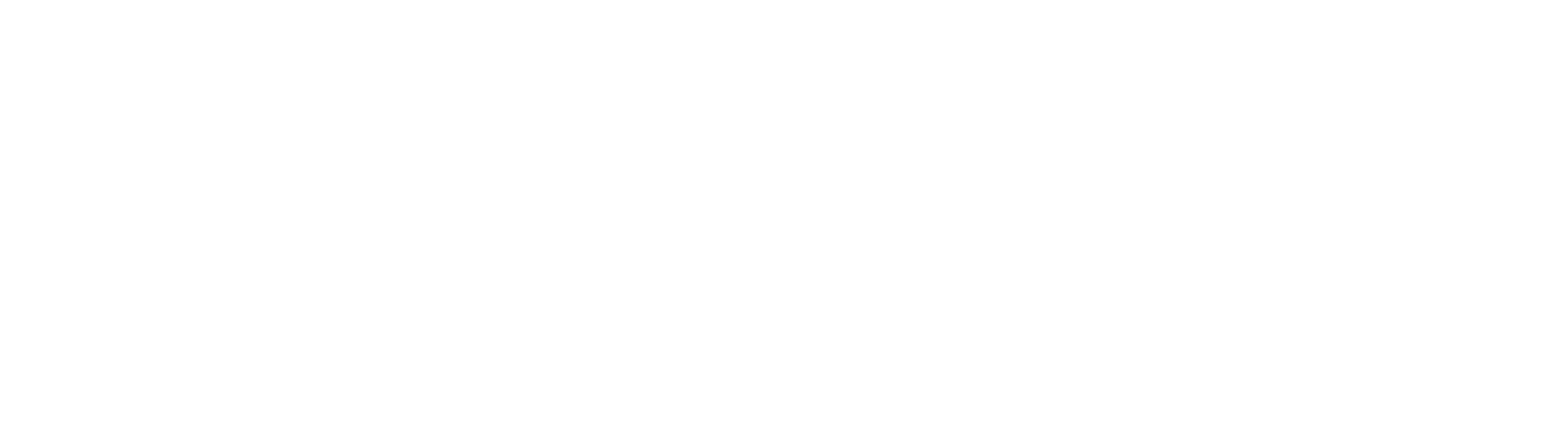 Tian Zhang, MD, MHS
[Speaker Notes: VEGF effect]
Successful registrational trials in refractory setting
Rini BI et al, Lancet, 2011
Choueiri TK et al, NEJM, 2015
Motzer RJ et al, NEJM, 2015
Motzer RJ et al, Lancet Onc, 2015
Rini BI et al, Lancet Onc, 2020
Choueiri TK et al, NEJM, 2024
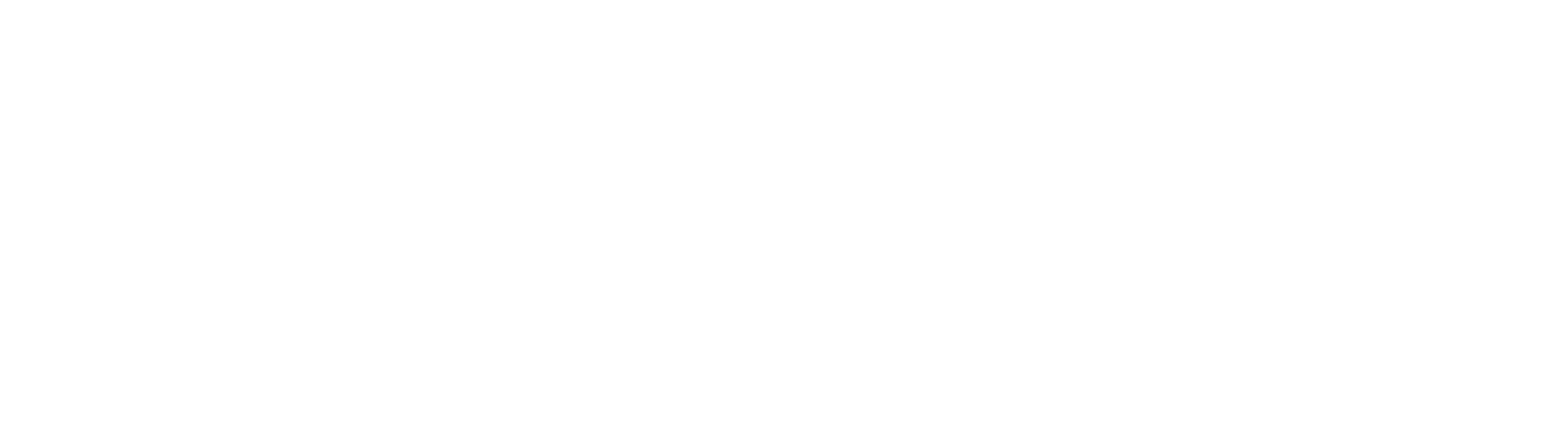 Tian Zhang, MD, MHS
Progression free survival across trials
AXIS - Axitinib vs Sorafenib PFS
TIVO-3 – Tivozanib vs sorafenib PFS
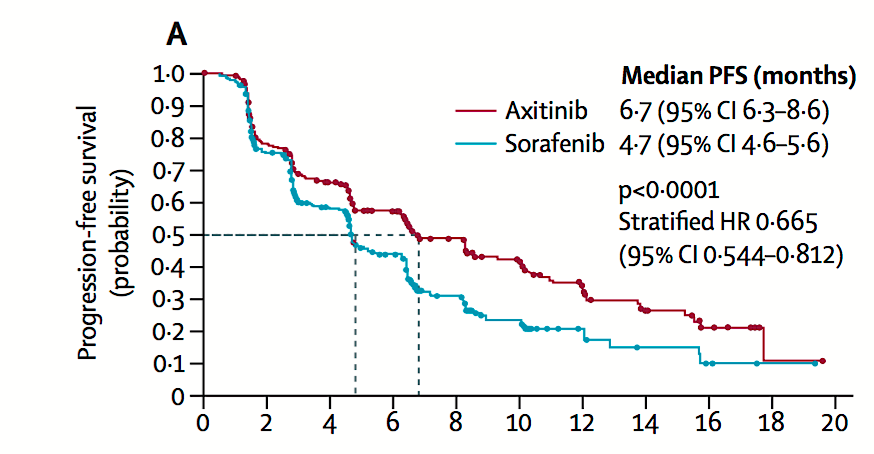 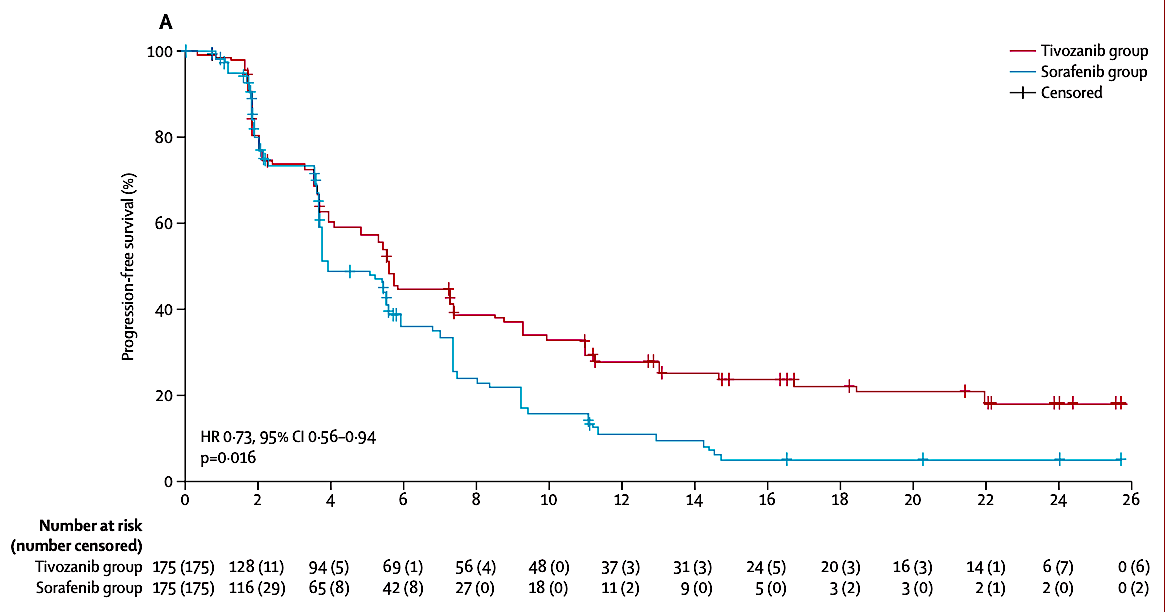 METEOR – cabozantinib vs everolimus
LITESPARK 005 – belzutifan vs everolimus
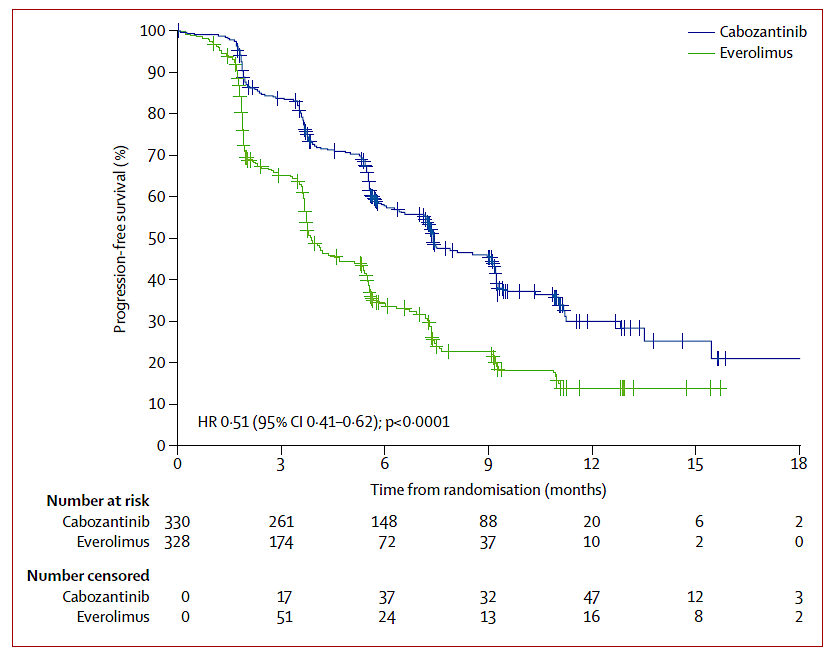 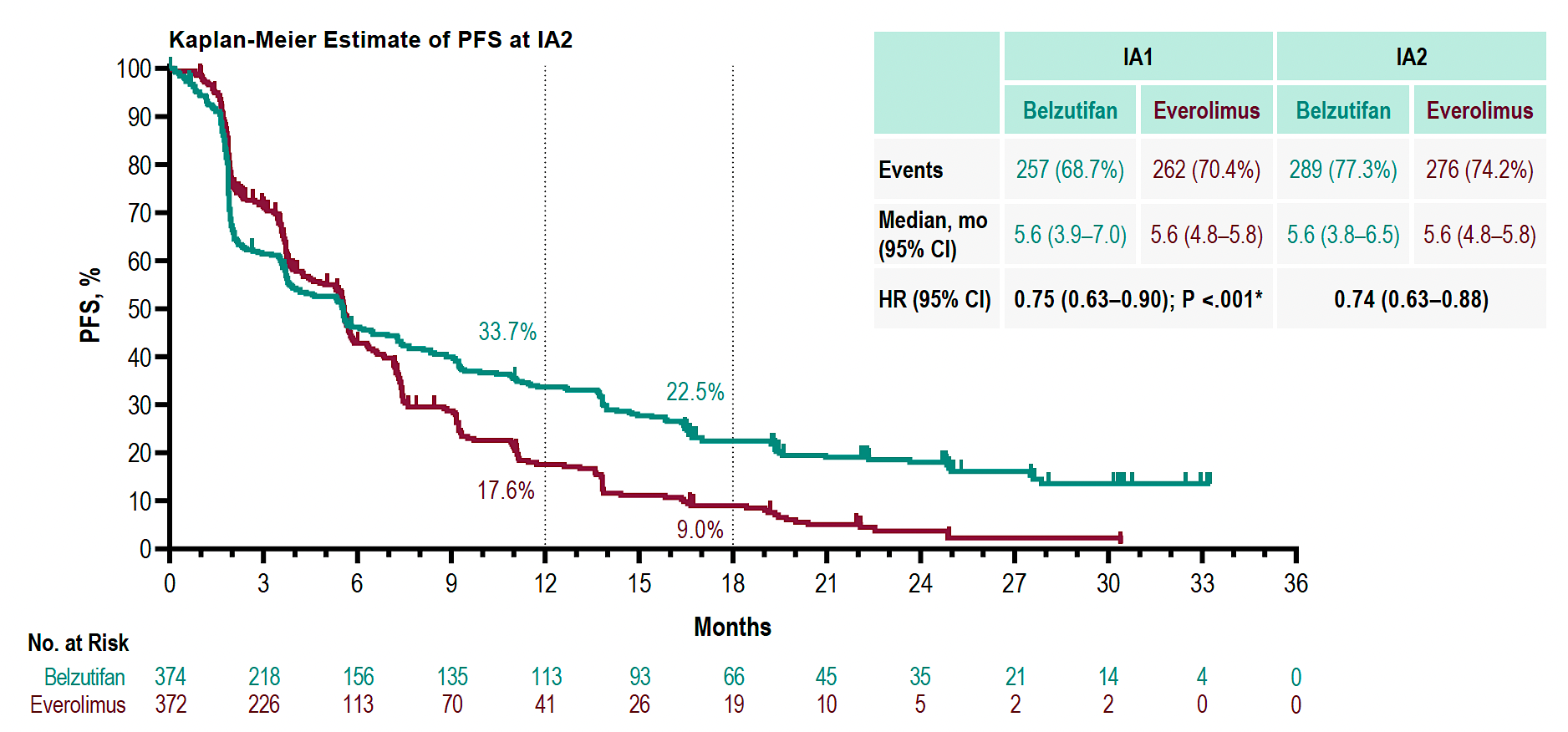 Rini BI et al, Lancet, 2011
Choueiri TK et al, NEJM, 2015
Motzer RJ et al, NEJM, 2015
Motzer RJ et al, Lancet Onc, 2015
Rini BI et al, Lancet Onc, 2020
Choueiri TK et al, NEJM, 2024
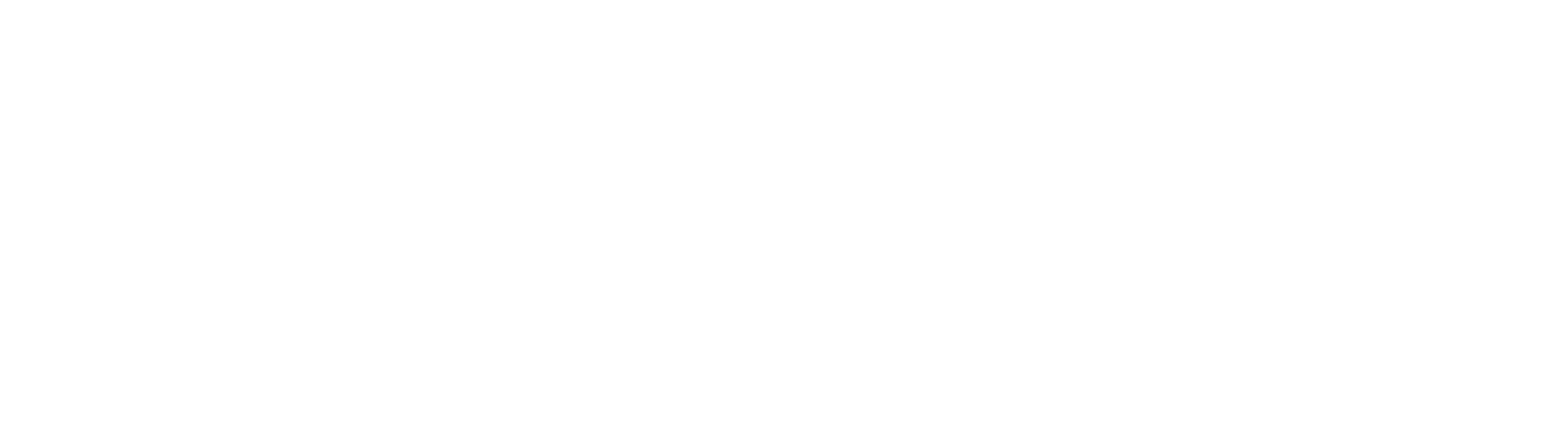 Tian Zhang, MD, MHS
Less successful trials in refractory disease
Pal SK et al, Lancet, 2023
Choueiri TK et al, ESMO Annual Congress, 2024
Tannir NM et al, r RJ et al, Lancet Onc, 2015
Rini BI et al, Lancet Onc, 2020
Choueiri TK et al, NEJM, 2024
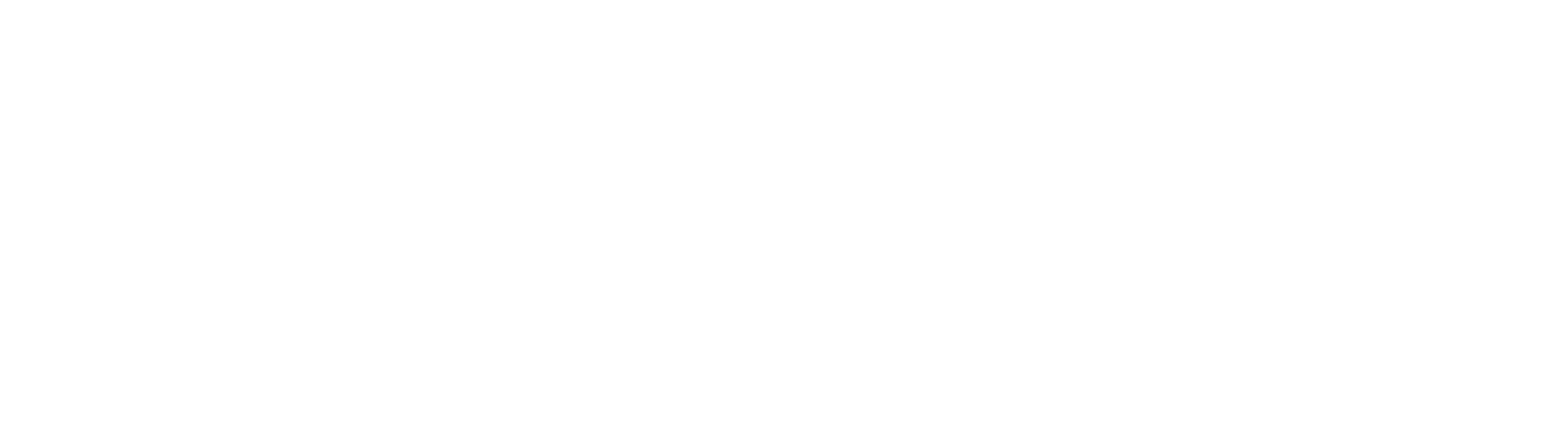 Tian Zhang, MD, MHS
Lessons learned from CONTACT-03 and TiNIVO2
CONTACT-02
TiNIVO-2
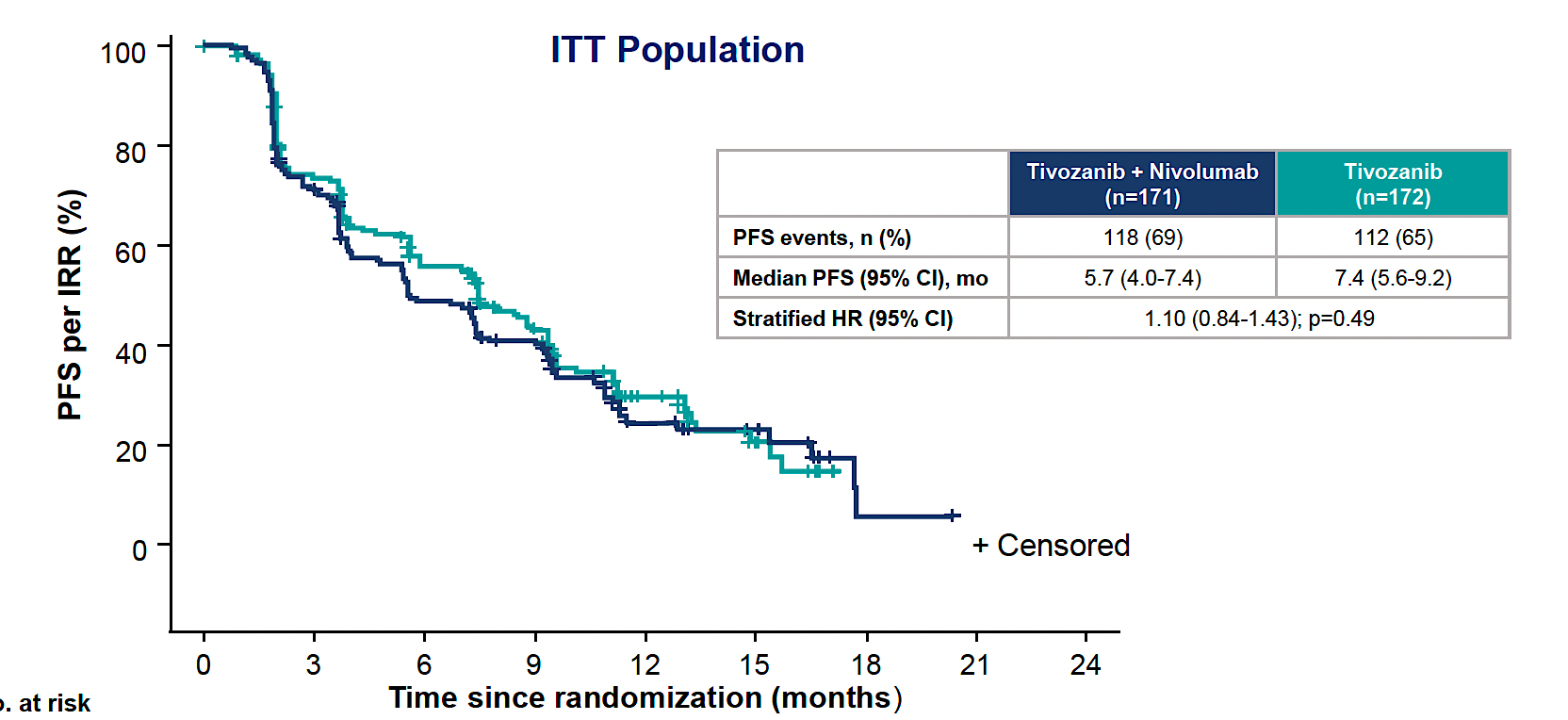 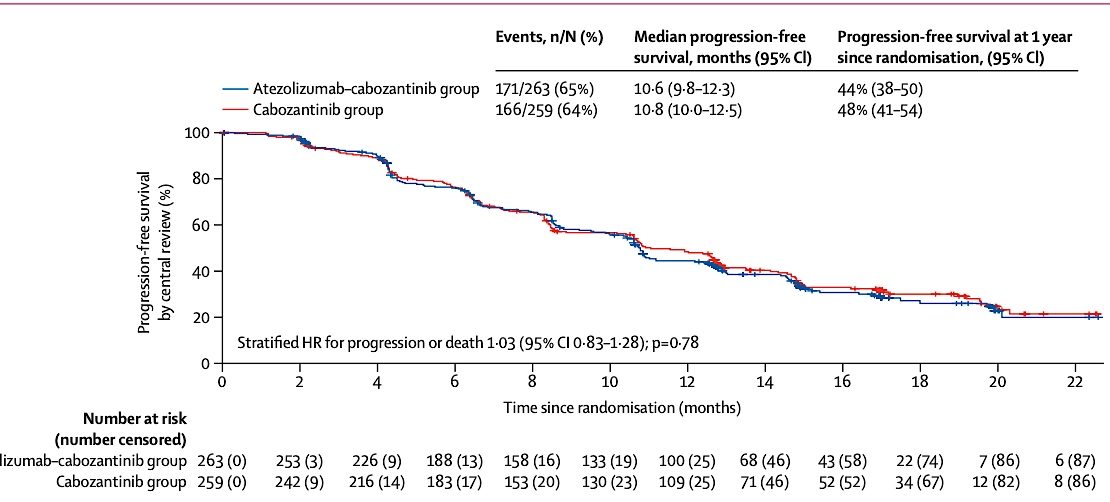 Atezolizumab
PD-1 or PDL1 inhibition after prior progression on immunotherapy does not improve PFS outcomes
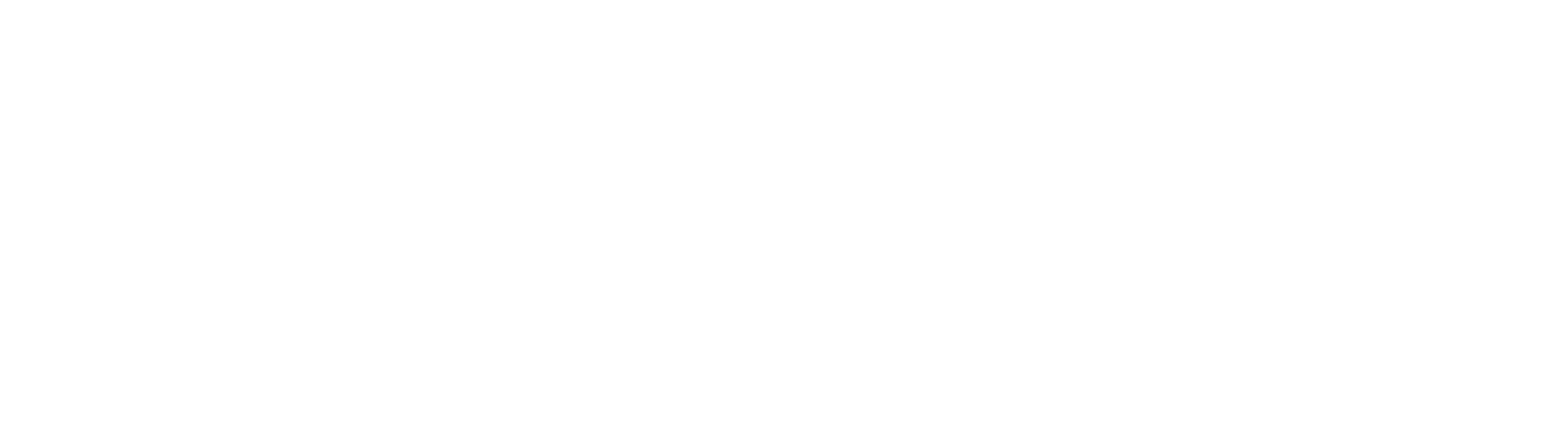 Tian Zhang, MD, MHS
HIF2a inhibitor trials in refractory RCC
Abstract 438
ASCO Abstract 4506 
– ARC-20
Choueiri TK et al, NEJM, 2024
Choueiri TK et al, ESMO 2023
Albiges L et al, GU ASCO 2025
Choueiri TK et al, GU ASCO 2025
Choueiri TK et al, ASCO 2025
39
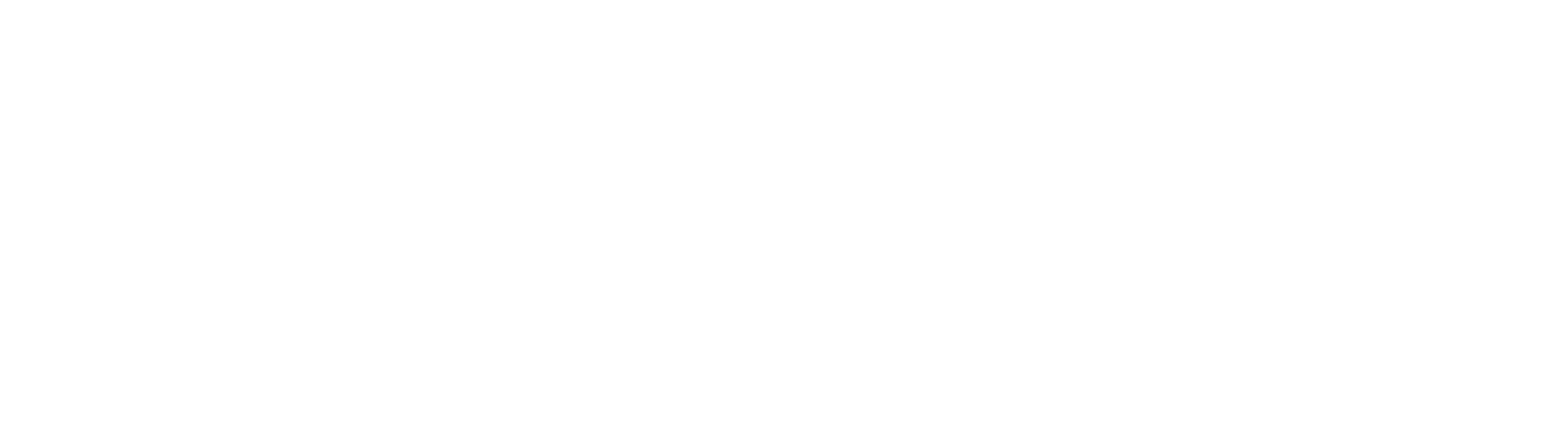 Tian Zhang, MD, MHS
Challenge for future of refractory RCC: Tackle mechanisms of immune checkpoint resistance
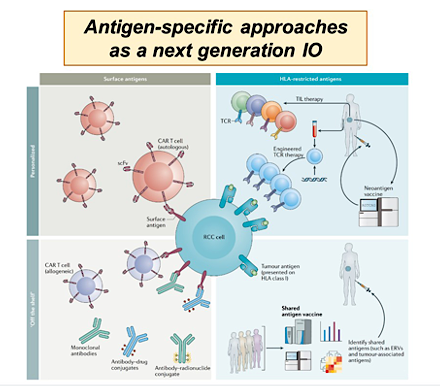 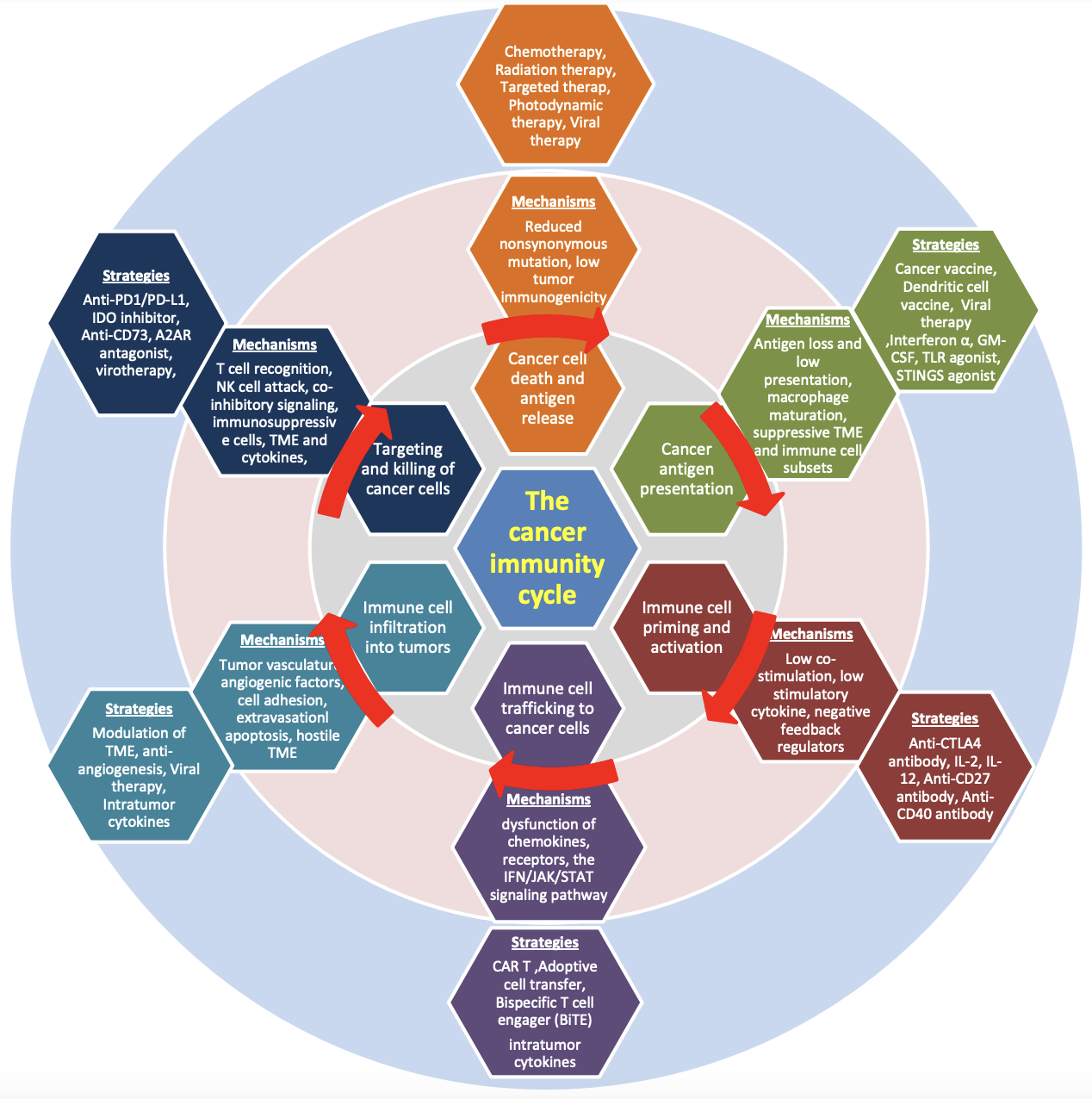 therapy,
Interferon
immunosuppresive
CAR T, Adoptive
Zhu S, Zhang T, et al, J Hematol Oncol, 2021; 14: 156
Braun D, Nat Rev Clin Oncol, 2021
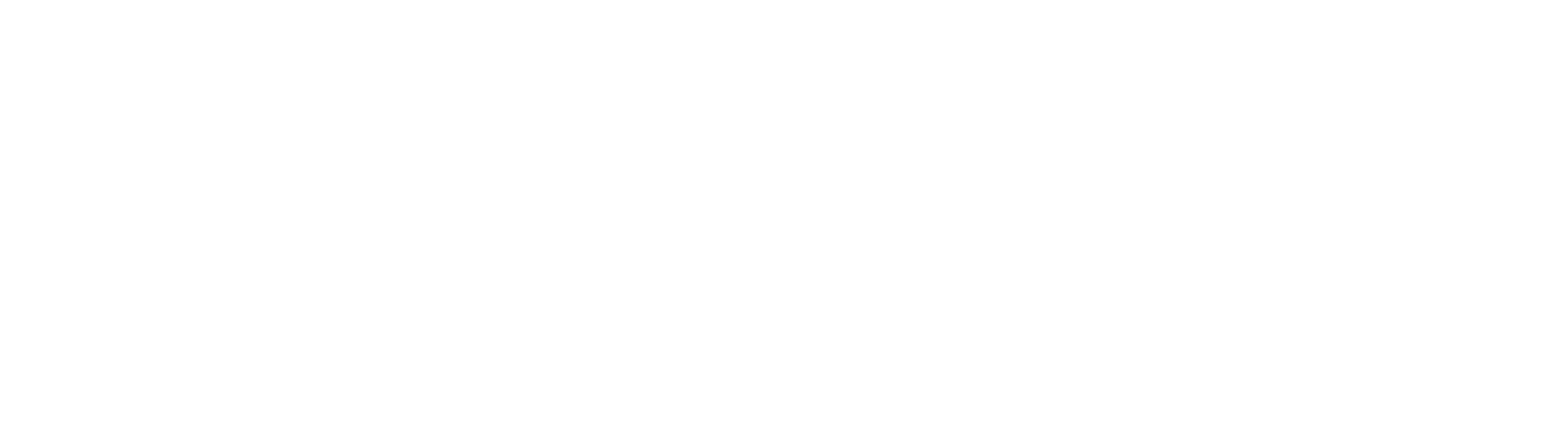 Tian Zhang, MD, MHS
[Speaker Notes: This is a figure of the tumor immune cycle that we made for an IO resistance review about 2 years ago. In the outermost ring we have thoughts about different treatment strategies that may improve each of the steps of immune-mediated tumor killing. 
For purposes of this talk I will discuss two phase 1 studies, one with a Bi-specific T-cell engager and one with a CART cell which were both reported within the past 6 months.]
Ultimately our patients win
1/2020
Lenvatinib/pembrolizumab
54yo man
with RCC
5/2017-10/2017:
AGS-16C3F trial:
Randomized to axitinib
78yo man
9/2008-10/2009
Bevacizumab-RAD-001 trial
10/2021-6/2023
Tivozanib
9/2019-11/2019
Lenvatinib/everolimus
12/2009-9/2011
Sorafenib
6/2023-1/2024
Cabozantinib
2017:
Tibia resection/ BKA for tibia met
Lung met, s/p
metastasectomy
Nephrectomy
10/2011-3/2017
BMS-936558 trial (nivolumab)
12/2017-10/2018
bevacizumab
1/2024 
Belzutifan
2017
2022
2007
2012
1999
Lived with metastatic RCC for 17 years
10 lines of treatment for metastatic disease
3 interventional trials
3 oncologists: Harshman, Srinivas, Zhang
Sequencing life-extending treatments in RCC

Challenge everyone to continue rational drug discovery 
             for him and many others like him in our clinics
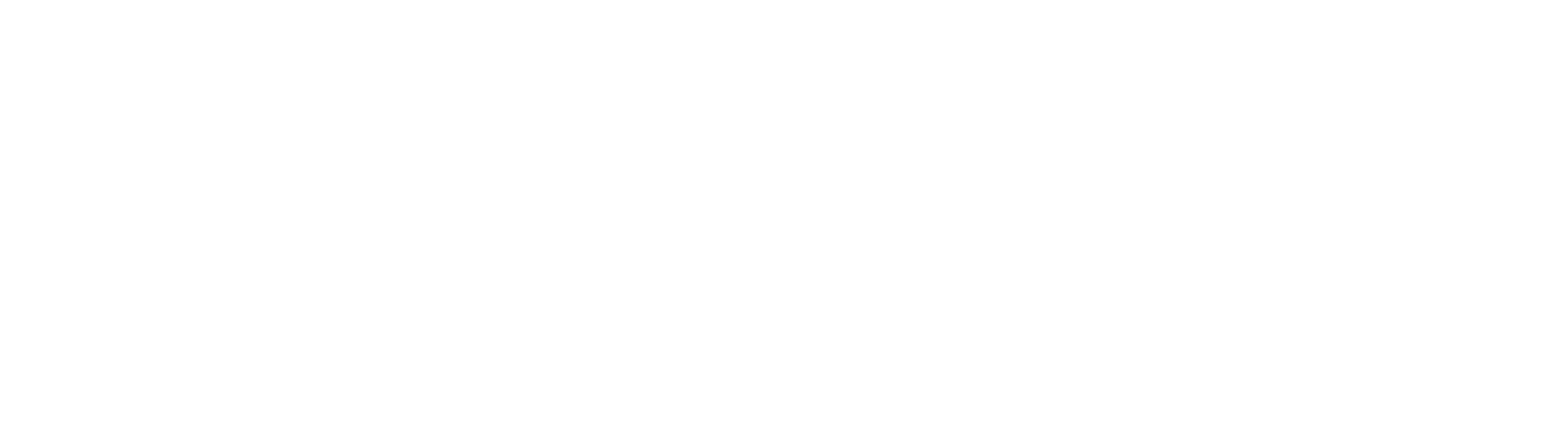 Tian Zhang, MD, MHS
Outline/Takeaways
Resistance to first-line immunotherapies occurs in many patients
PD-1 therapy has no role for post-IO treated patients
We should change treatment mechanism for patients with IO-refractory disease – tivozanib, belzutifan, and Lenvatinib-everolimus, cabozantinib are all approved
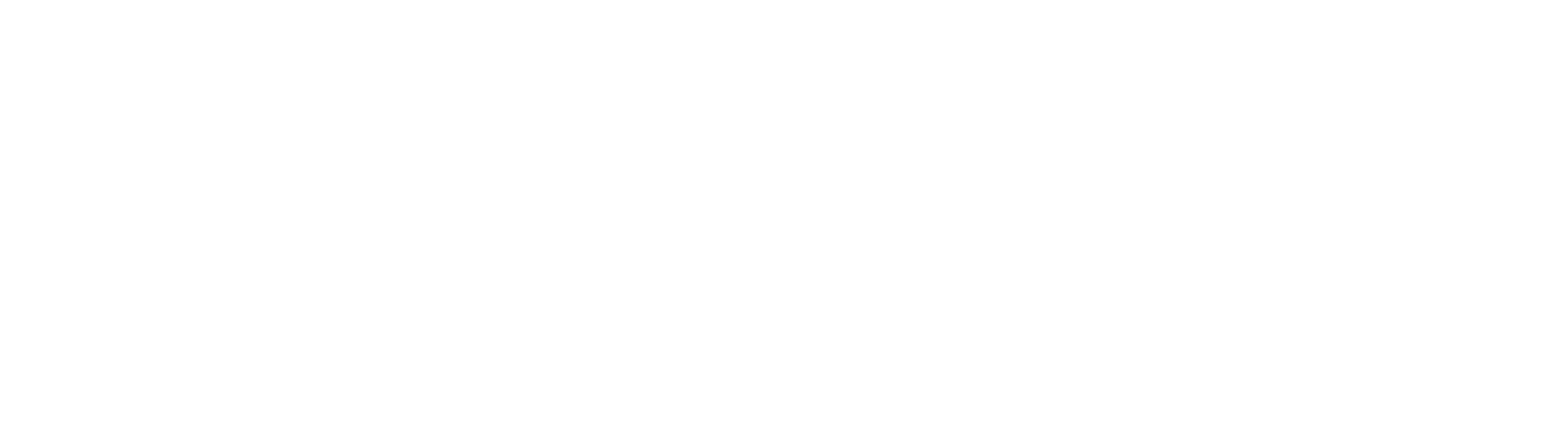 Tian Zhang, MD, MHS
Agenda
Introduction: Adjuvant Immunotherapy for Localized Renal Cell Carcinoma (RCC) 
Module 1: Metastatic Clear Cell RCC — Faculty Presentation
Module 2: Metastatic Clear Cell RCC — Survey Questions
Module 3: Non-Clear Cell RCC — Faculty Presentation
Module 4: Non-Clear Cell RCC — Survey Questions
Module 5: ASCO 2025
Approximately how many patients with metastatic clear cell renal cell carcinoma (ccRCC) are currently in your practice?
Median: 6
Have you administered the following for metastatic ccRCC on or off protocol?
Nivolumab/Ipilimumab/cabozantinib: 14 (28%) 
Tivozanib alone or in combination nivolumab: 14 (28%)
Questions from General Medical Oncologists — First-Line Treatment for mccRCC
We have 2 main choices for therapy with either combination TKI/IO or dual checkpoint inhibitor therapy. How do we decide which option may be best for an individual patient; and are there any biomarkers that may be useful to help with this decision.
Although I stick to the data and try to provide the most updated and data-driven treatment, I'm always plagued by the confusion of what the single “Best of the Best” is the best. As a general oncologist, renal cancer is a small part of my practice, but it provokes the same therapeutic anxieties as all the other cancers I treat. I guess that's inherent in the field of medical oncology today.
Questions from General Medical Oncologists — First-Line Treatment for mccRCC
An 87-year-old man with metastatic RCC, intermediate-poor risk. Pt started on axi/pembro and did not tolerate axi well. Should a single-agent treatment be considered? 
A 76-year-old female with 3 sites of metastases a few years after nephrectomy. Asymptomatic. Good risk. Pt has to take care of ill husband. Poor social support. Should I provide SBRT to all 3 sites vs single-agent TKI or IO vs combination of TKI/IO vs combination of IO/IO?
Questions from General Medical Oncologists — COSMIC-313 Trial
In light of the COSMIC-313 trial results showing improved progression-free survival but no overall survival benefit and increased toxicity with the addition of cabozantinib to nivolumab and ipilimumab, how should clinicians approach the use of this triplet?
How does nivo/ipi/cabo compare to nivo/cabo? 
Toxicity related to this combination?
Questions from General Medical Oncologists — Subcutaneous Nivolumab
Are there any insurance issues in getting subcutaneous nivolumab? Any compromise in efficacy? 
What is the potential impact of subcutaneous nivolumab on patient adherence and clinic resource utilization compared to the IV formulation?
Nivo just with cabo?
Questions from General Medical Oncologists — Relapsed/Refractory mccRCC
Role of immunotherapy in patients with recurrent disease who have been pretreated in the past with IO in the adjuvant setting.
How do you sequence treatment options in the second-line setting for metastatic ccRCC? Tivozanib vs belzutifan? Does belzutifan have activity in patients without VHL mutation? 
Any clinical pearls for managing the side effects of tivozanib, belzutifan and lenvatinib/everolimus?
Questions from General Medical Oncologists — Relapsed/Refractory mccRCC
What evidence or clinical experience supports choosing cabozantinib versus lenvatinib/everolimus in patients progressing on front-line pembrolizumab/axitinib? What is the role of tivozanib in this setting?
Who is the ideal patient for belzutifan? Please comment on management of hypoxia.
I typically choose cabozatinib vs lenvatinib/everolimus based on how symptomatic the patient is. I’d like to see some guidance.
Questions from General Medical Oncologists — Relapsed/Refractory mccRCC
Did TiNivo-2 definitively confirm that ICI rechallenge following progression on ICI therapy should be discouraged in all cases? Does is matter whether the patient progressed on ICI as the most recent line of therapy or after an ICI followed by non-ICI agents? 
Would tivozanib be a reasonable option after first-line cabo/nivo? Is it effective in the second line, or would trying another MOA be better? 
Which of the various TKIs do you view as most tolerable?
Agenda
Introduction: Adjuvant Immunotherapy for Localized Renal Cell Carcinoma (RCC) 
Module 1: Metastatic Clear Cell RCC — Faculty Presentation
Module 2: Metastatic Clear Cell RCC — Survey Questions
Module 3: Non-Clear Cell RCC — Faculty Presentation
Module 4: Non-Clear Cell RCC — Survey Questions
Module 5: ASCO 2025
Non-Clear Cell RCC
Professor Laurence Albiges, MD, PhD
Gustave Roussy Cancer Center
Villejuif, France
Non-clear cell renal cell carcinoma (nccRCC) subtypes have distinct molecular and genomic features
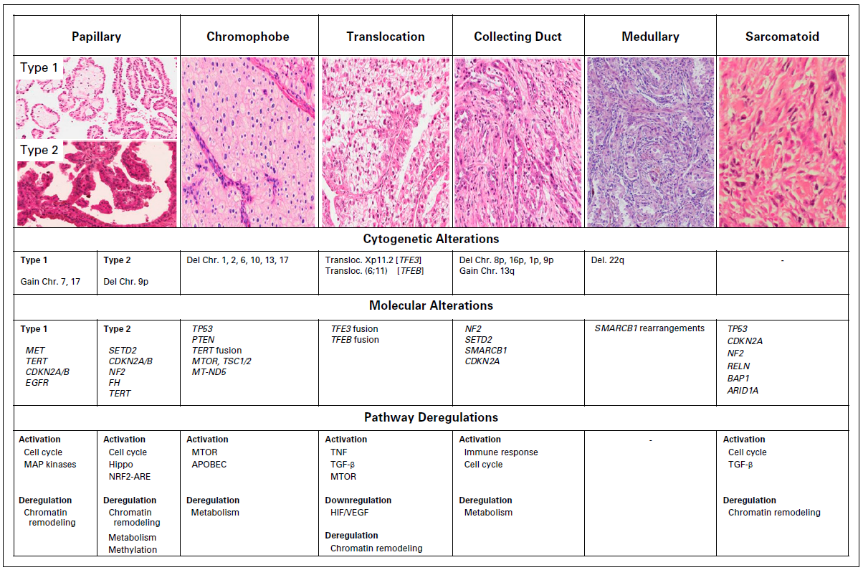 Adapted from Albiges, et al. J Clin Oncol 2018 Oct 29:JCO2018792531. doi: 10.1200/JCO.2018.79.2531.
SINGLE AGENT TKI
HISTORICAL STUDIES – sunitinib and everolimus
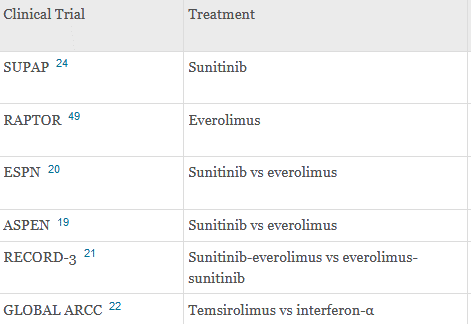 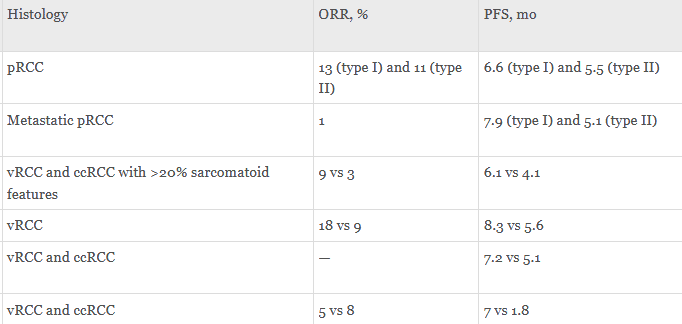 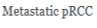 Flippot et al. 2020
AxitinibPapillary RCC – AXIPAP trial
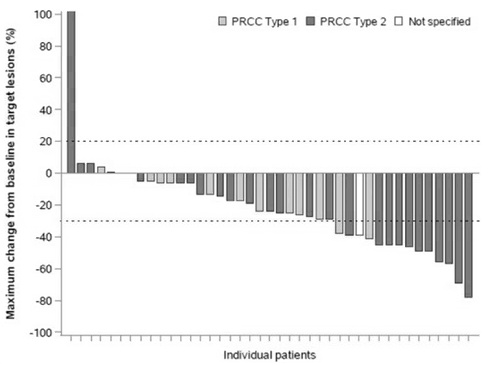 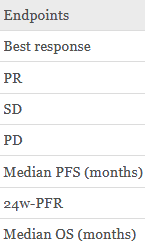 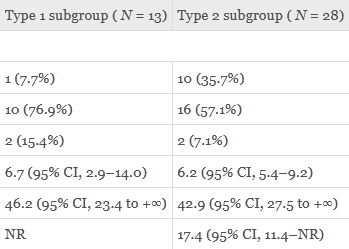 Négrier et al. EJC 2020
CabozantinibPapillary RCC – PAPMET trial
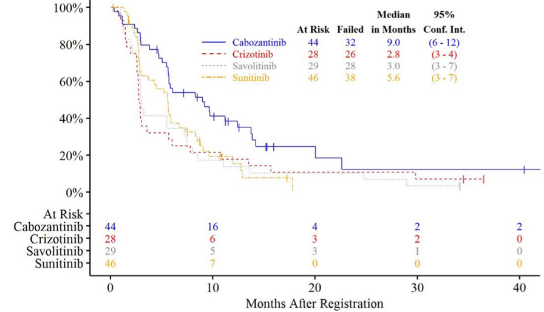 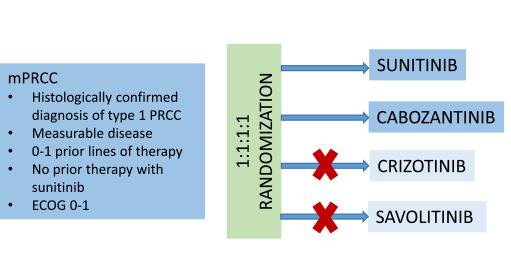 PFS
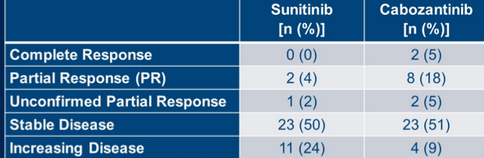 Pal S.  Presented at the 2021 Genitourinary Cancers Symposium. By permission of Prof S.K. Pal; Pal S, et al. Lancet 2021;397(10275):695–703.
Comprehensive Molecular Characterisation of Papillary Renal-Cell Carcinoma
The Cancer Genome Atlas Research Network. N Engl J Med 2016;374(2):135-45
Characterisation of clinical cases of advanced papillary renal cell carcinoma via comprehensive genomic profiling
Pal SK, et al. European Urology 2018;73:71-78
MET is a potential target across all papillary renal cell carcinomas: Result from a large molecular study of PRCC with CGH array and matching gene expression array
Albiges L, et al. Clin Cancer Res 2014;20(13):3411-21
MET INHIBITORS: PHASE 2 TRIALS
Choueiri TK, et al. J Clin Oncol 2013; Choueiri TK, et al. J Clin Oncol 2017; Schöffski P, et al. ASCO GU 2018.
MET INHIBITORS: SAVOIR
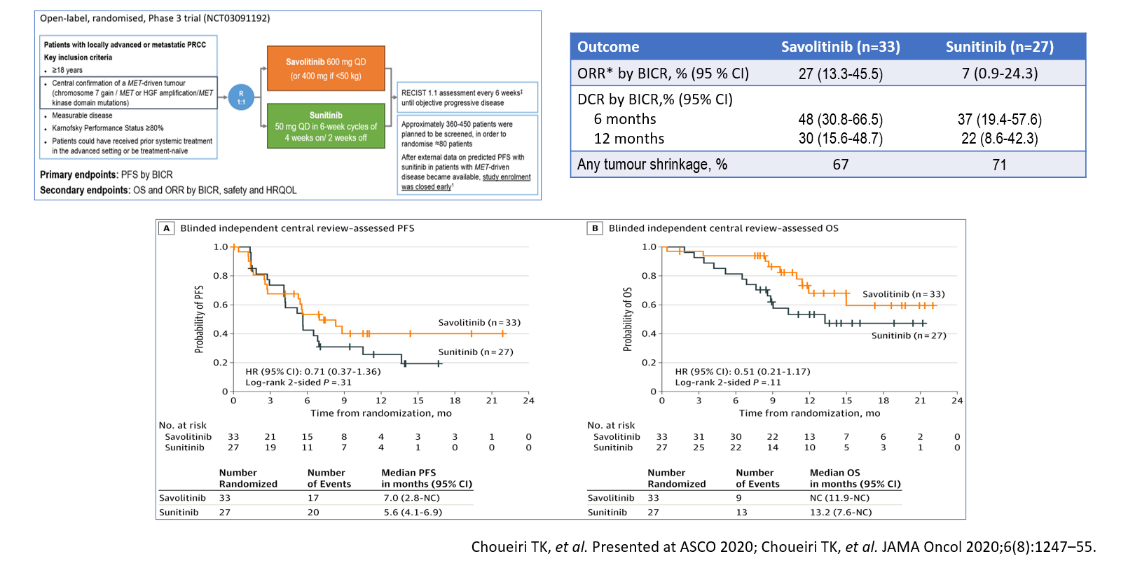 Metabolic alterations and HLRCC
Bevacizumab + erlotinib
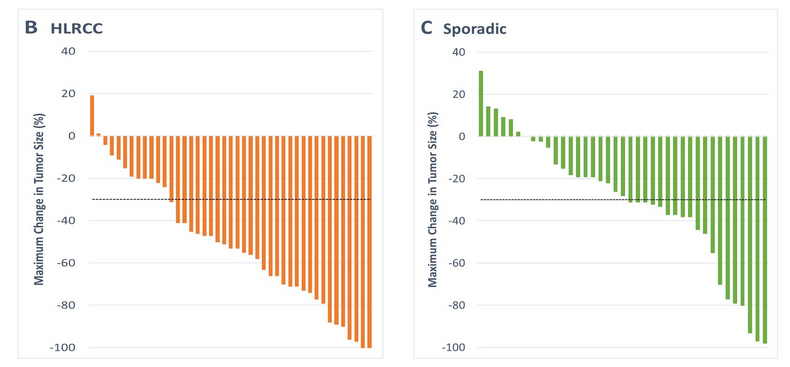 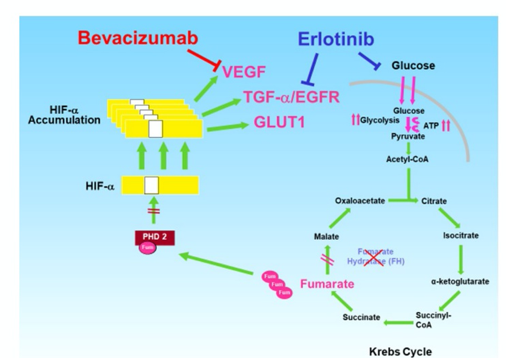 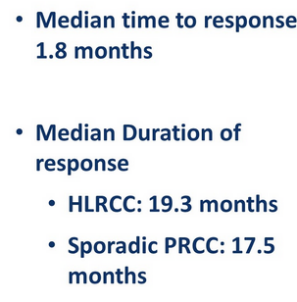 Srinivasan ASCO 2020
Targeting MET in MET-altered pRcc – the savoir study
MET-driven papillary RCC  = MET and/or HGF amplification, chromosome 7 gain and/or MET kinase domain mutations
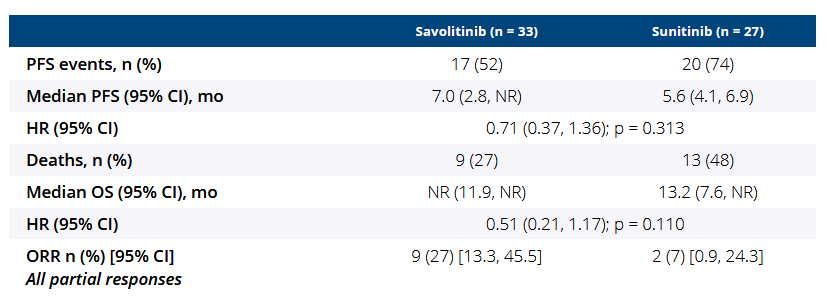 Choueiri et al. JAMA Oncol 2021
A ROLE  FOR IO OR IO-IO
IMMUNOTHERAPY: PEMBROLIZUMAB (KEYNOTE 427)
Open-label, single-arm, Phase 2 study of pembrolizumab monotherapy as first-line therapy in patients with advanced non-clear cell renal cell carcinoma
Response assessed at Week 12, Q6W until Week 54, and Q12W thereafter
Key eligibility criteria
Locally advanced or metastatic disease
Measurable disease per RECIST v1.1 by BICR
No prior systemic therapy for advanced RCC
Karnofsky Performance Status score ≥70%
Screening
for
Eligibility
Cohort A CCRCC
N=110
Pembrolizumab 200 mg Q3W up to 35 cycles (2 years)
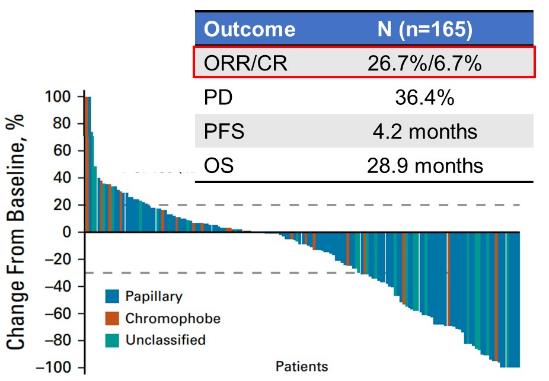 Cohort B nccRCC
N=165
Endpoints
Primary: ORR (RECIST v1.1 by BICR)
Secondary: OS, PFS, DOR, DCR (RECIST v1.1 by BICR), safety
McDermott D, J Clin Onc 2020:39(9); https://doi.org/10.1200/JCO.20.02365. Lee DL, et al. presented at  ESMO 2021
IMMUNOTHERAPY: nivolumab (CHeCKMATE-374)
Safety and efficacy of nivolumab in patients with advanced non-clear cell renal cell carcinoma: Results from the Phase 3b/4 CheckMate 374 Study
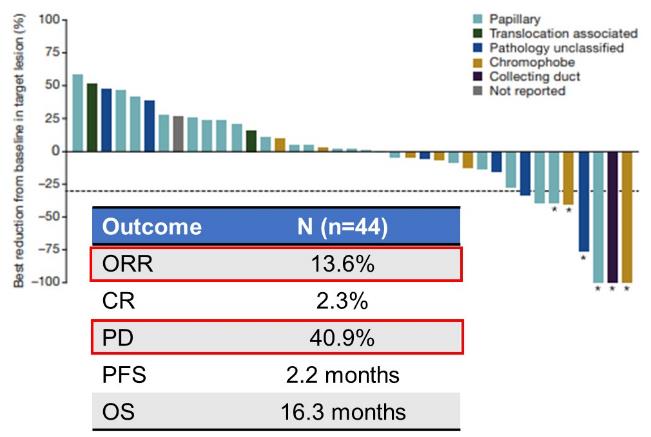 Vogelzang NJ, et al. Clin Genitourin Cancer 2020;18(6):461-468.e3.v DOI: 10.1016/j.clgc.2020.05.006.
IMMUNOTHERAPY: nivolumab-IPILIMUMAB (CHeCKMATE-920)
Safety and efficacy of nivolumab plus ipilimumab in patients with advanced non-clear cell renal cell carcinoma: results from the phase 3b/4 CheckMate 920 trial
N=200
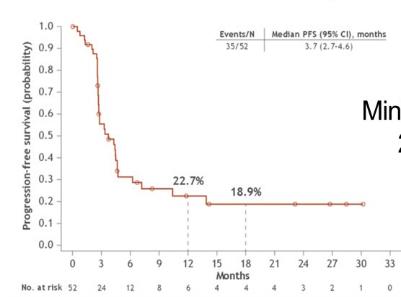 Cohort 1: predominantly ccRCC KPS ≥ 70% (n = 100)
NIVO 6 mg/kg + IPI 1 mg/kg Q8W alternating with NIVO 480 mg Q8W, staggered Q4W
Key inclusion criteria
Advanced or metastatic RCC (ccRCC and nccRCC)
No prior systemic therapy for advanced/ metastatic RCC
Any IMDC risk
Brain metastases allowed if asymptomatic and not on CS or receiving radiation (enrolled to cohort 3 or 4) 
KPS 70% (cohorts 1-3) or 50-60% (cohort 4)
Cohort 2: nccRCC KPS ≥ 70% (n = 50)
NIVO 3 mg/kg + IPI 1 mg/kg Q3W x 4 doses
NIVO
480 mg Q4W
Minimum follow-up 24.1 months
Cohort 3: cc/nccRCC with non-active brain metastases KPS > 70% (n = 25) NIVO 3 mg/kg + IPI 1 mg/kg Q3W x 4 doses
Cohort 4: cc/nccRCC KPS 50% -60% (n = 25) NIVO 3 mg/kg + IPI 1 mg/kg Q3W x 4 doses
Treat for ≤ 2 years or until RECIST v1.1-defined progression, unacceptable toxicity, or withdrawal of consent
Tykodi SS, et al. J Immunother Cancer 2022;10:e003844. doi:10.1136/jitc-2021-003844.
IMMUNOTHERAPY: NIVOLUMAB-IPILIMUMAB(SUNNIFORECAST)
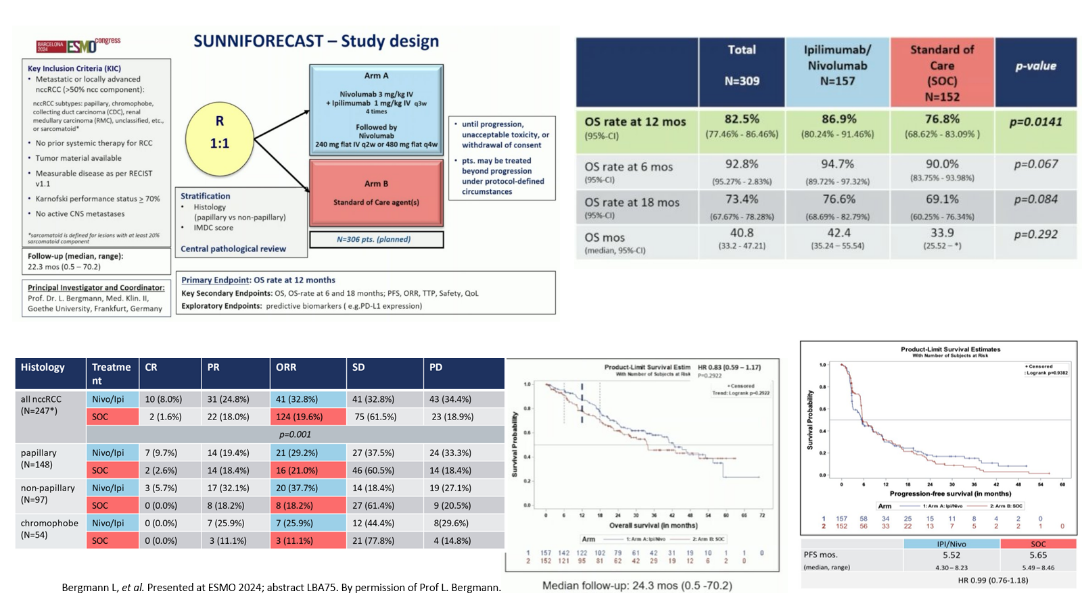 A ROLE  FOR IO-TKI
NIVOLUMAB+CABOZANTINIB IN NON-CLEAR RCC
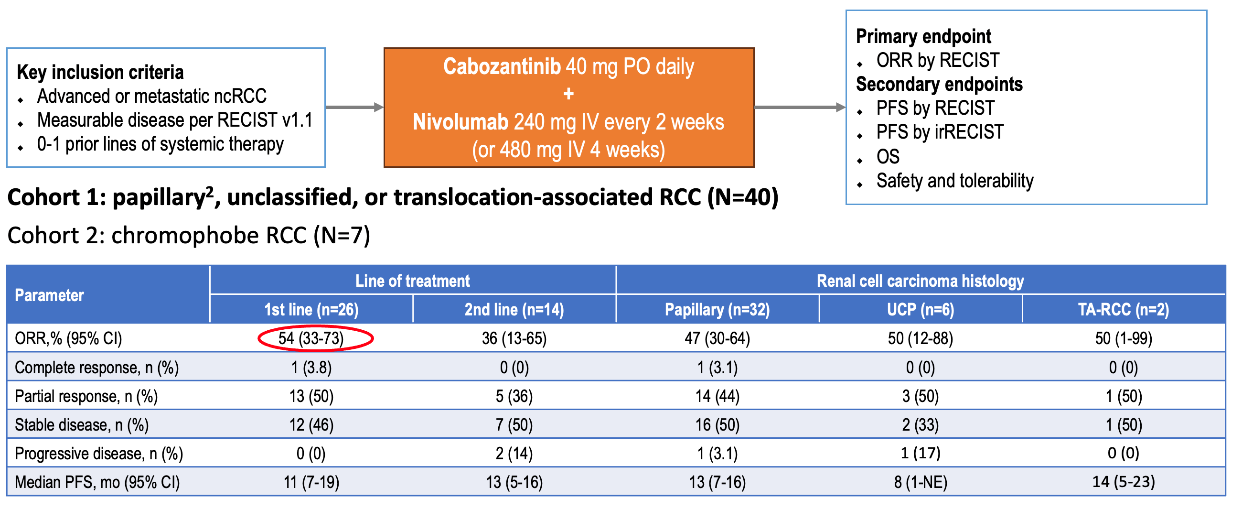 Fitzgerald KN, et al. Eur Urol 2024;86(2):90-94;
NIVOLUMAB+CABOZANTINIB IN NON-CLEAR RCC
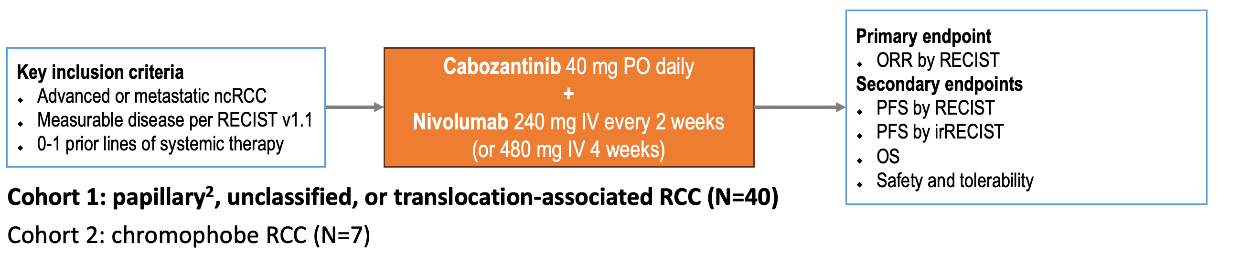 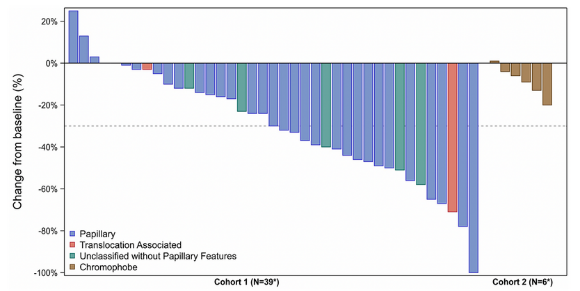 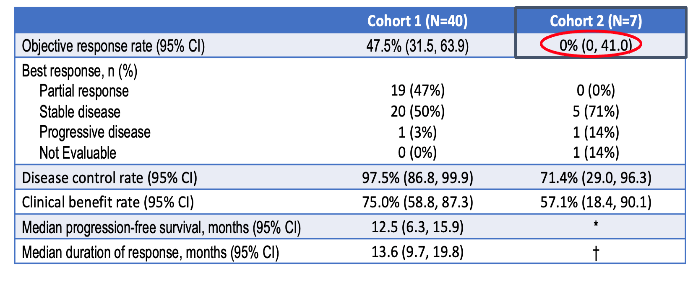 Fitzgerald KN, et al. Eur Urol 2024;86(2):90-94;
LENVATINIB-PEMBROLIZUMAB IN NON-CLEAR RCC 
(KEYNOTE-B61)
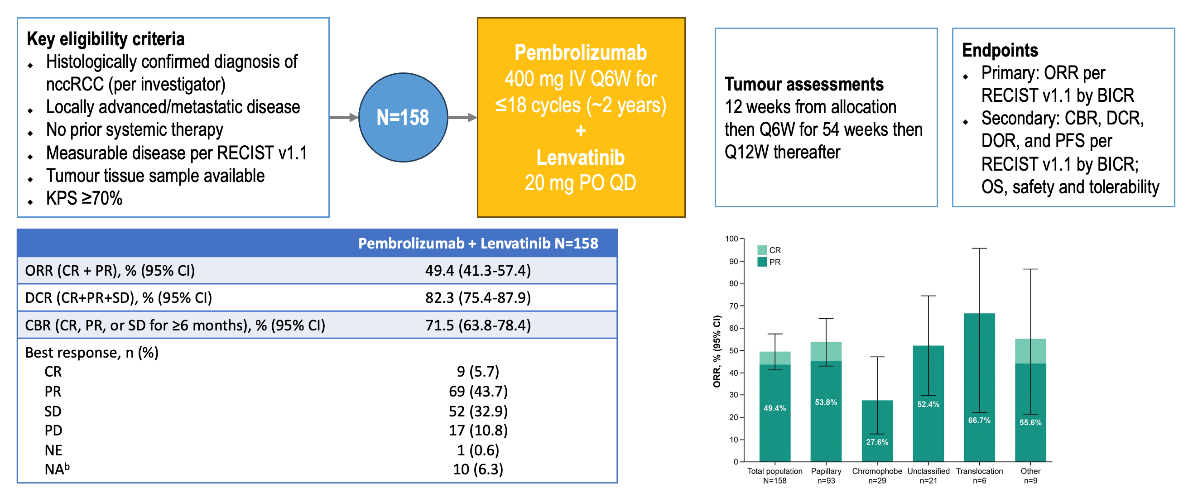 Albiges L, et al. Lancet Oncol 2023;24(8):881-891; Voss M.ASCO GU Meeting 2024.
DURVALUMAB+SAVOLITINIB IN PAPILLARY RCC (CALYPSO)
Phase 2 study investigating the safety and efficacy of savolitinib and durvalumab in metastatic papillary renal cancer (CALYPSO)
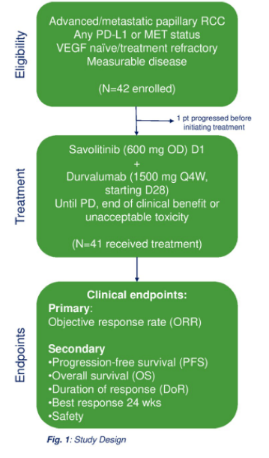 14/41 (34%) patients in the PRC cohort were MET-driven defined as:
MET amplification
MET kinase domain variations 
chromosome 7 gain
HGF amplification
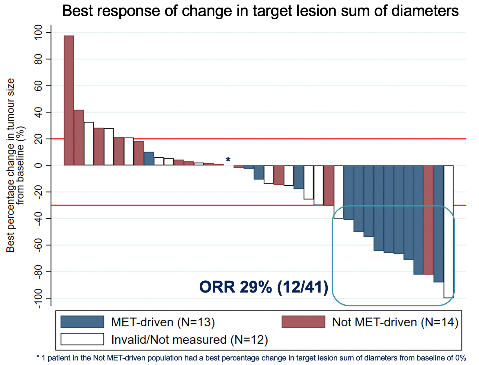 Response in MET-driven papillary RCC patients
Confirmed response rate in MET-driven patients was 57% (8/14)
Median duration of response was 9.4 months
Median follow-up is 26.8 months.
Suárez C, et al. Phase II Study Investigating the Safety and Efficacy of Savolitinib and Durvalumab in Metastatic Papillary Renal Cancer (CALYPSO), J Clin Oncol 41(14), 2493-2502. https://doi.org/10.1200/JCO.22.01414.
ONGOING TRIALS FOR NON-CLEAR CELL RCC
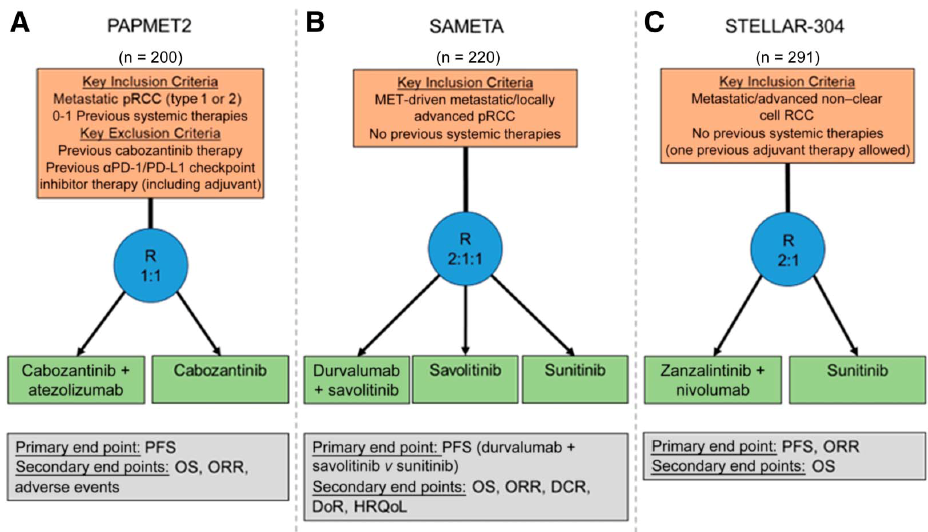 Am Soc Clin Oncol Educ Book. 2024 Jun;44(3):e438642.
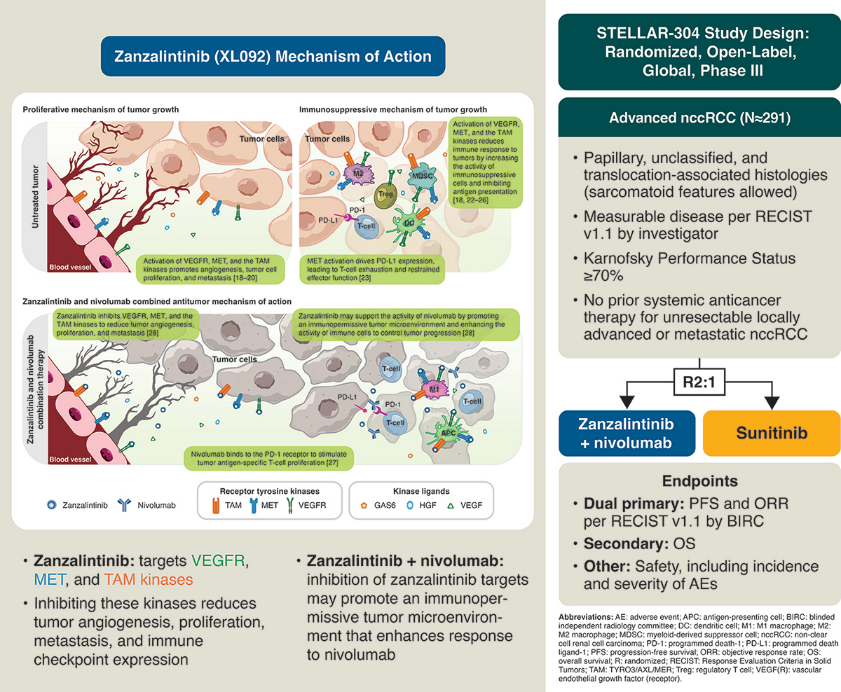 TAKE HOME MESSAGES
Non- clear cell RCC : heterogeneous group, only ~25% of RCC
	Low level of evidence for systemic therapy
	Clinical trials should be preferred

Rare cancer networks/expert pathology review should be requested

First-line in 2025 
IO - TKI 
 Randomized data are pending !
Agenda
Introduction: Adjuvant Immunotherapy for Localized Renal Cell Carcinoma (RCC) 
Module 1: Metastatic Clear Cell RCC — Faculty Presentation
Module 2: Metastatic Clear Cell RCC — Survey Questions
Module 3: Non-Clear Cell RCC — Faculty Presentation
Module 4: Non-Clear Cell RCC — Survey Questions
Module 5: ASCO 2025
Questions from General Medical Oncologists — Metastatic Non-Clear Cell RCC
Is there a way of rating one TKI over another? How does front-line TKI affect choice of second line?
How do you manage diabetic or hypertensive patients with proteinuria when you are trying to give TKI therapy (progressed on immunotherapy, already on ACE inhibitor)?
Questions from General Medical Oncologists — Metastatic Non-Clear Cell RCC
A major barrier I encounter is the lack of clear guidance and trial data for treating non-clear cell histologies, particularly in patients who cannot tolerate immunotherapy. This makes clinical decision-making uncertain and variable across institutions.
Questions from General Medical Oncologists — Zanzalintinib for Non-Clear Cell RCC
I know this is a multitargeted TKI including inhibition of VEGF. Are there patients who are out two or three regimens and may have developed mutations where this drug may be of value? Is repeat NGS sequencing important?
How is this agent different from cabozantinib? Is there any reason to believe it may be effective in patients who have previously received cabo?
How does the tolerability of this agent compare to cabozantinib and other TKIs? What are the most common toxicities with this drug?
Agenda
Introduction: Adjuvant Immunotherapy for Localized Renal Cell Carcinoma (RCC) 
Module 1: Metastatic Clear Cell RCC — Faculty Presentation
Module 2: Metastatic Clear Cell RCC — Survey Questions
Module 3: Non-Clear Cell RCC — Faculty Presentation
Module 4: Non-Clear Cell RCC — Survey Questions
Module 5: ASCO 2025
Efficacy of second line (2L) treatment with tivozanib (Tivo) as monotherapy or with nivolumab (Nivo) in patients (pts) with metastatic renal cell carcinoma (mRCC) previously treated with an immune checkpoint inhibitor (ICI) combination of ipilimumab (Ipi)/Nivo or vascular endothelial growth factor receptor-tyrosine kinase inhibitor (VEGFR-TKI)/ICI in the phase 3 TiNivo-2 study.
Chehrazi-Raffle A et al. 
ASCO 2025;Abstract 4540.
Efficacy of second line treatment with tivozanib +/- nivolumab in patients with mRCC in the phase 3 TiNivo-2 study.
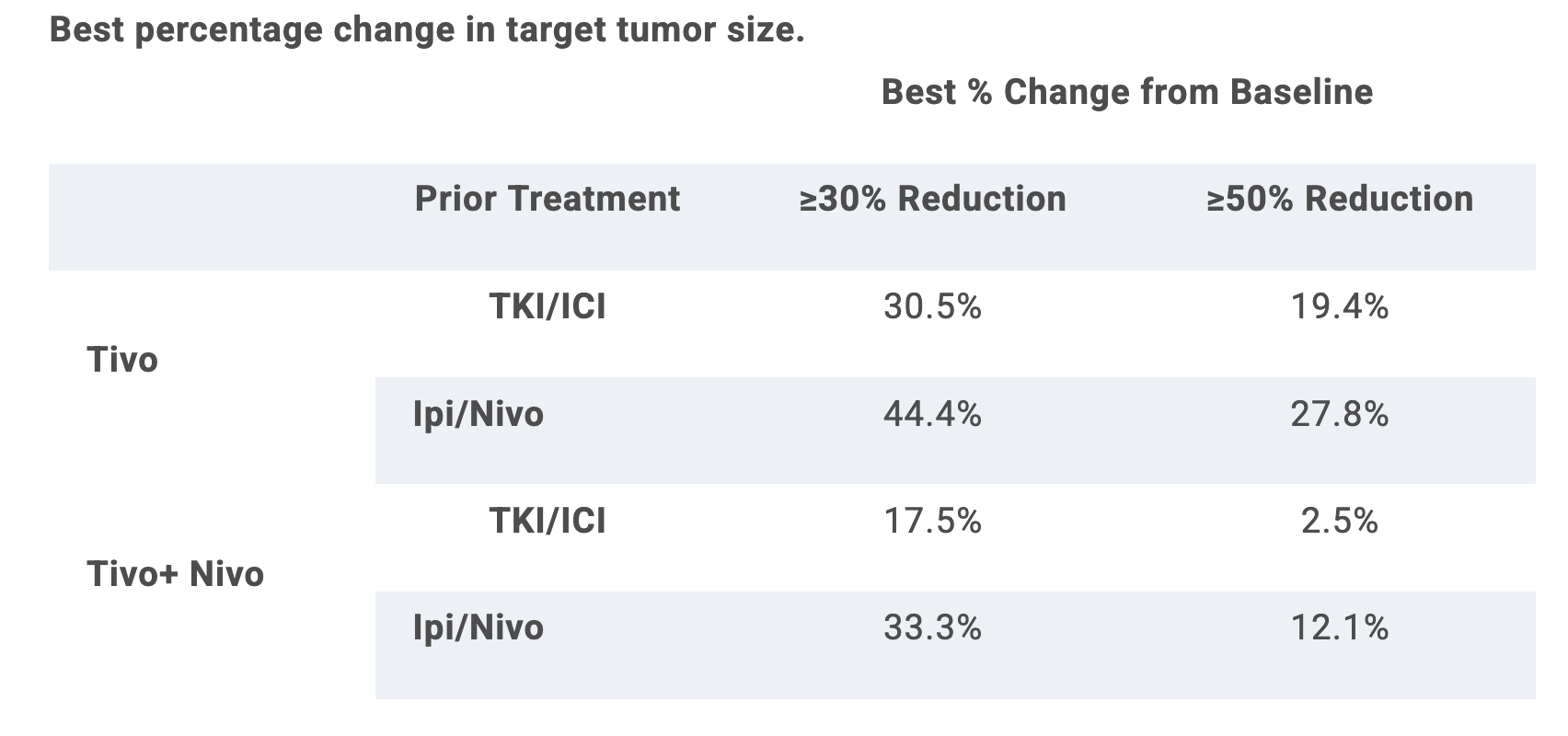 Chehrazi-Raffle A et al. ASCO 2025; Abstract 4540.
Zanzalintinib (zanza) + nivolumab (nivo) ± relatlimab (rela) in patients (pts) with previously untreated clear cell renal cell carcinoma (ccRCC): Results from an expansion cohort of the phase 1b STELLAR-002 study.
Chadoud J et al. 
ASCO 2025;Abstract 4515.
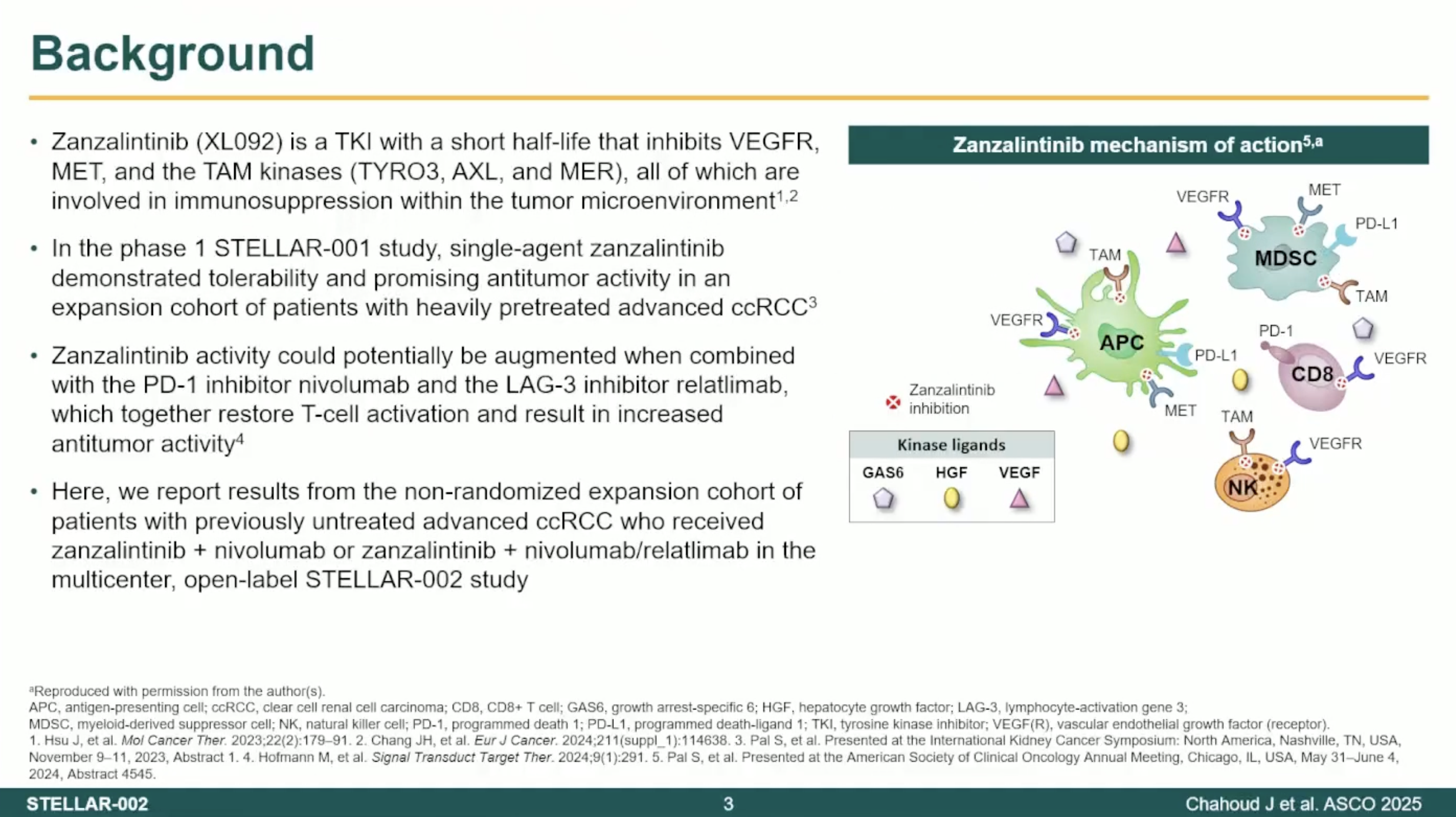 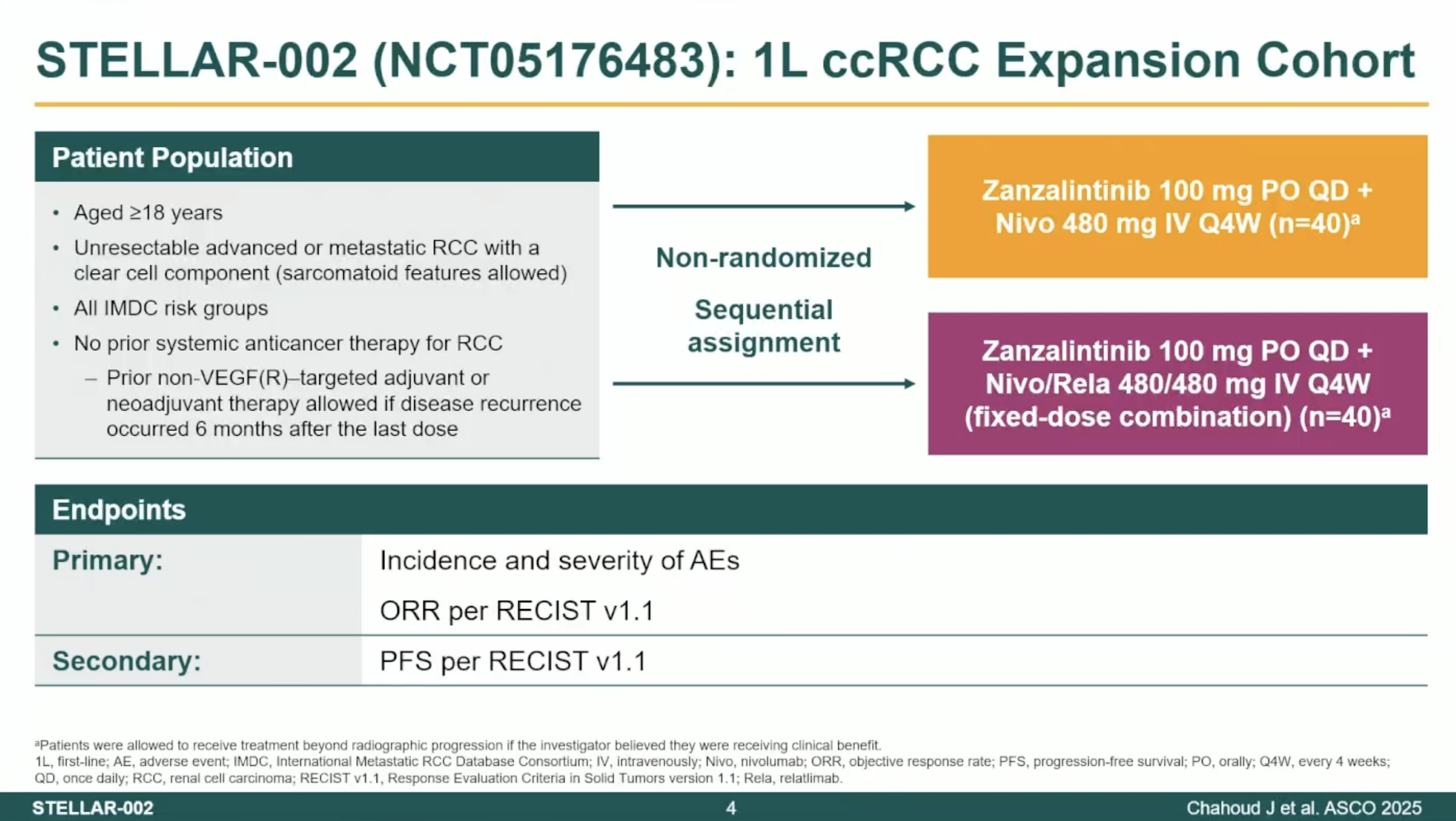 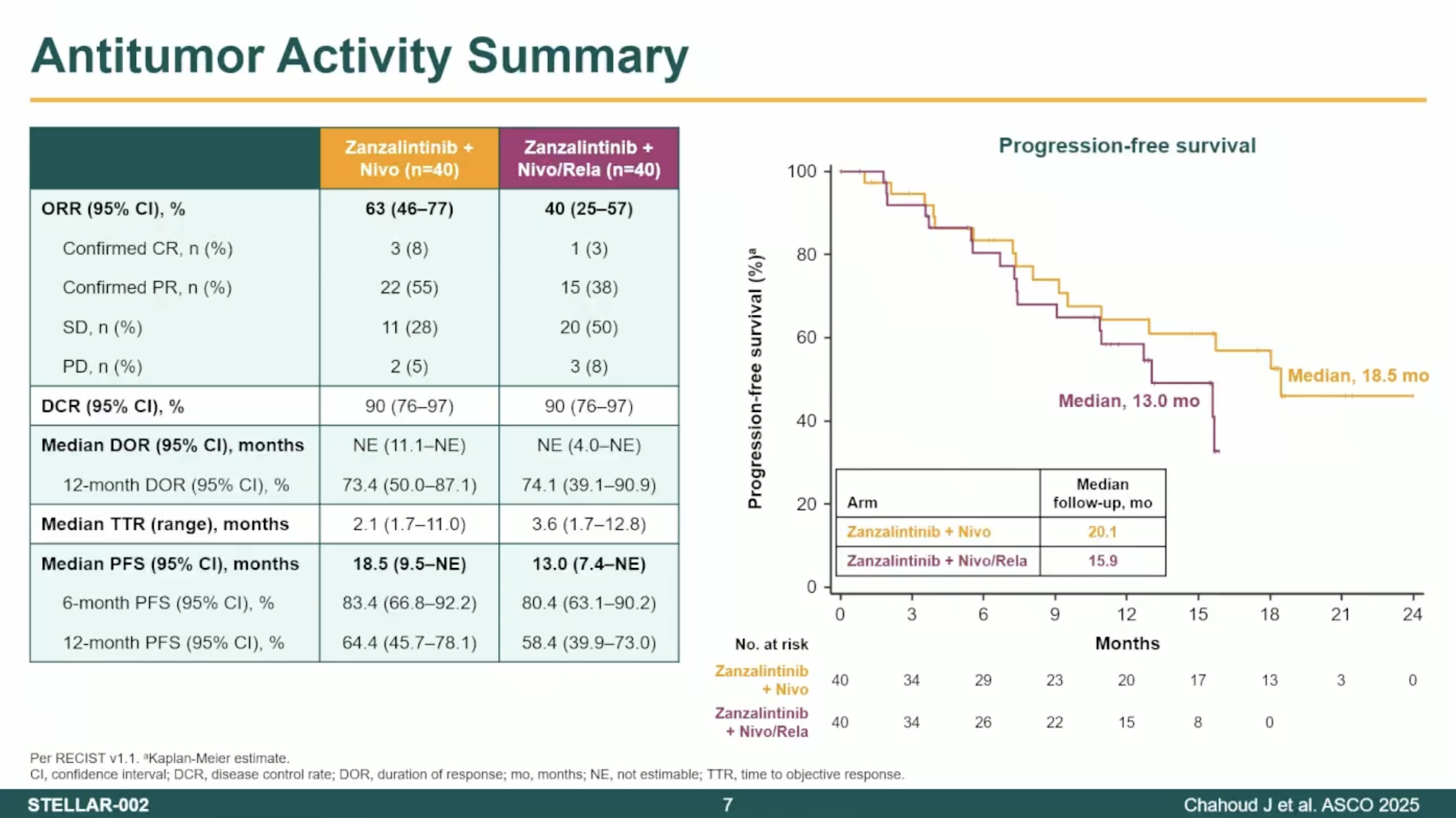 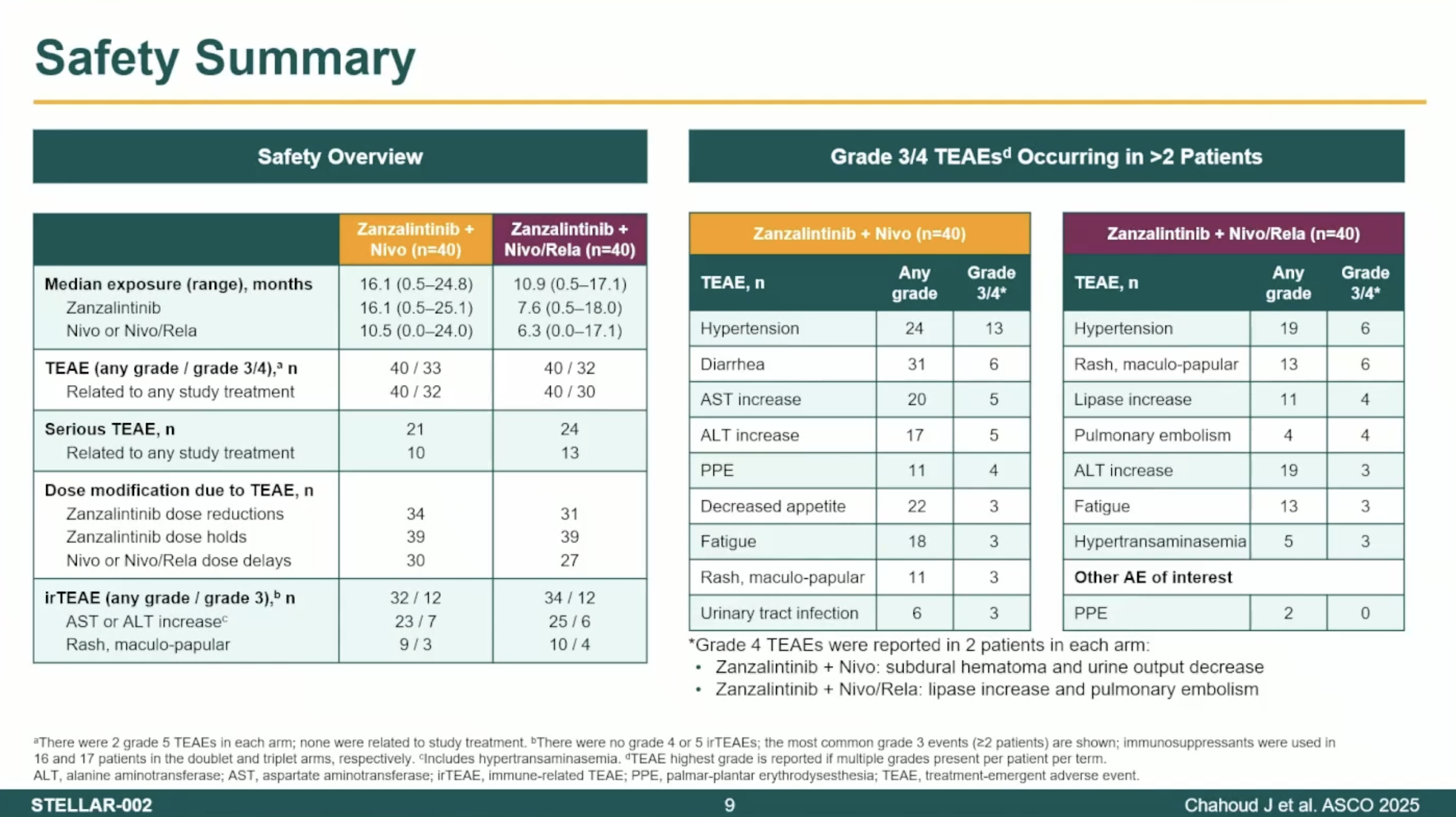 Five-year follow-up results from the phase 3 KEYNOTE-564 study of adjuvant pembrolizumab (pembro) for the treatment of clear cell renal cell carcinoma (ccRCC).
Haas NB et al. 
ASCO 2025;Abstract 4514.
Ipilimumab and nivolumab in patients with metastatic clear cell renal cell carcinoma (mccRCC) treated on the phase 3 PDIGREE (Alliance A031704) trial: Results from Step 1 analysis.
Zhang T et al. 
ASCO 2025;Abstract 4516.
Combination casdatifan plus cabozantinib expansion cohort of phase 1 ARC-20 study in previously treated patients with clear cell renal cell carcinoma.
Choueiri TK et al. 
ASCO 2025;Abstract 4506.
ALLO-316 in advanced clear cell renal cell carcinoma (ccRCC): Updated results from the phase 1 TRAVERSE study.
Srour SA et al. 
ASCO 2025;Abstract 4508.
Exploratory analysis from NEOAVAX, a neoadjuvant trial of avelumab/axitinib in patients (pts) with localized renal cell carcinoma (RCC) who are at high risk of relapse after nephrectomy. Abstract
Bex A et al. 
ASCO 2025;Abstract 4509.
Genomic characterization of baseline and post-progression tumors in IMmotion010, a randomized, phase 3 study of adjuvant (adj) atezolizumab (atezo) vs placebo (pbo) in patients (pts) with high-risk localized renal cell carcinoma (RCC).
Pal SK et al. 
ASCO 2025;Abstract 4510.
Nivolumab plus ipilimumab vs sunitinib for first-line treatment of advanced renal cell carcinoma: Final analysis from the phase 3 CheckMate 214 trial.
Motzer RJ et al. 
ASCO 2025;Abstract 4505.
An integrative analysis of circulating and tumor microenvironment (TME) determinants of patient response in the Checkmate 9ER (CM 9ER) trial of nivolumab and cabozantinib (NIVO+CABO) in advanced renal cell carcinoma (aRCC).
Braun DA et al. 
ASCO 2025;Abstract 4511.
Gut-associated checkpoint as a prognostic biomarker in metastatic renal cell carcinoma (mRCC): Results from a randomized first-line clinical trial.
Saliby RM et al. 
ASCO 2025;Abstract 4512.
AREN1721, a randomized phase 2 trial of axitinib+nivolumab combination therapy vs single agent nivolumab for the treatment of TFE/translocation renal cell carcinoma (tRCC) across all age groups, an NCI National Clinical Trials Network (NCTN) phase 2 study.
Geller JI et al. 
ASCO 2025;Abstract 4521.
Cases from the Community: Investigators Discuss Available Research Guiding the Care of Patients with Relapsed/Refractory Multiple Myeloma
A CME-Accredited Virtual Event Held in Conjunction with the 2025 ASCO® Annual Meeting
Monday​, June 2, 20256:00 PM – 7:00 PM CT (7:00 PM – 8:00 PM ET)
Faculty
Ajay K Nooka, MD, MPH
Paul G Richardson, MD
Moderator
Neil Love, MD
Thank you for joining us! Please take a moment to complete the survey currently up on Zoom. Your feedback is very important to us. The survey will remain open for 5 minutes after the meeting ends. Information on how to obtain CMEcredit is provided in the Zoom chat room.Attendees will also receive an email in1 to 3 business days with these instructions.